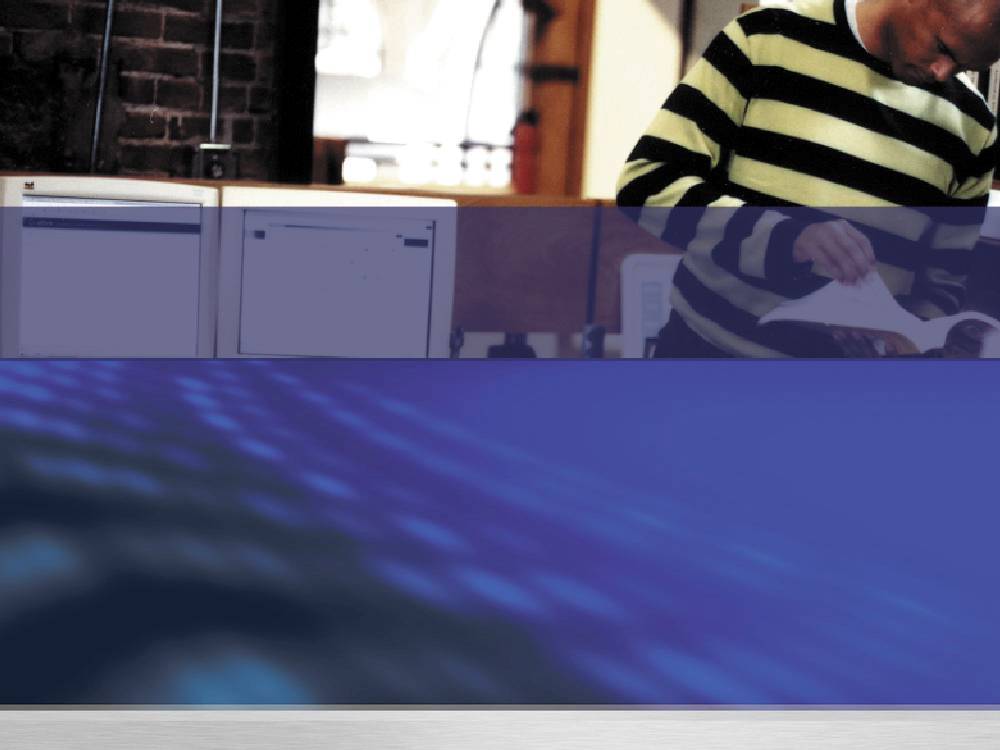 Microsoft's Vision and Strategy for Virtualization
Howard Chow
Microsoft Most Valuable Professional
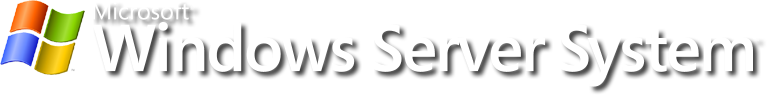 [Speaker Notes: Slide Title: Title Slide
Keywords: 
Key Message: 
Slide Builds: 0
Slide Script: 

Hello and welcome to this Microsoft TechNet session on Exchange 2007. My name is {insert name}.

Slide Transition: Let’s start this session by going into more detail on what we’ll be covering.
Slide Comment: 
Additional Information:]
Session Objectives and Agenda
Discussion of Microsoft’s Virtualization Vision
   Desktop to Datacenter
   Physical and Virtual Management
Microsoft Virtualization Products
  Virtual Server
  Windows Server virtualization / Windows Server 2008
  Virtual PC
  System Center Virtual Machine Manager
  Microsoft SoftGrid
  Terminal Services
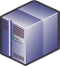 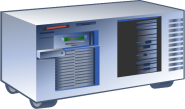 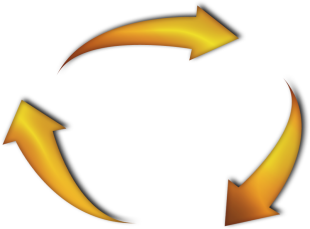 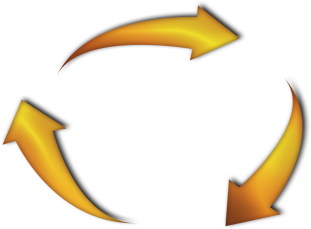 Dynamic Systems Initiative
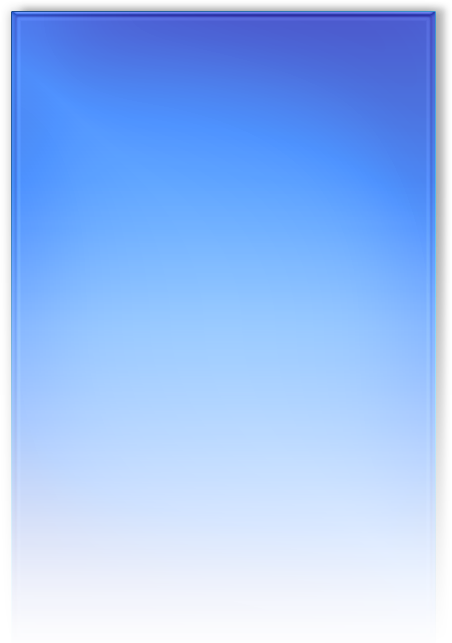 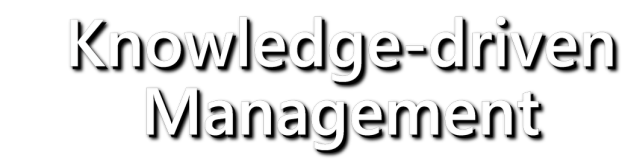 Virtualized Infrastructure
Design for Operations
Knowledge-driven Management
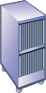 ITIL-based Process and Knowledge Embedded
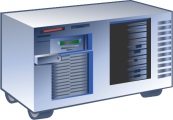 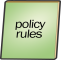 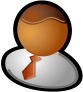 WS-Management
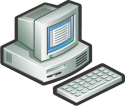 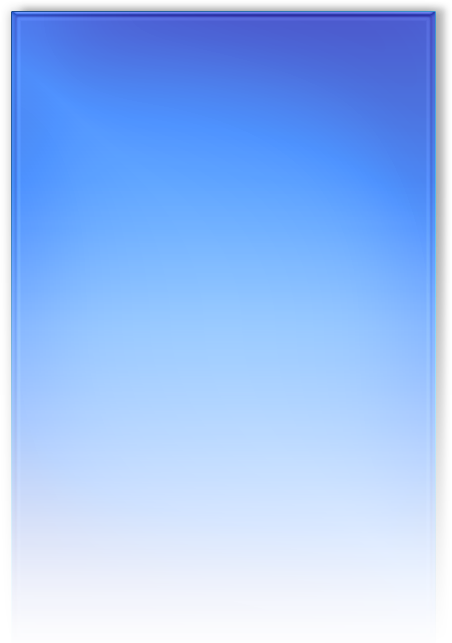 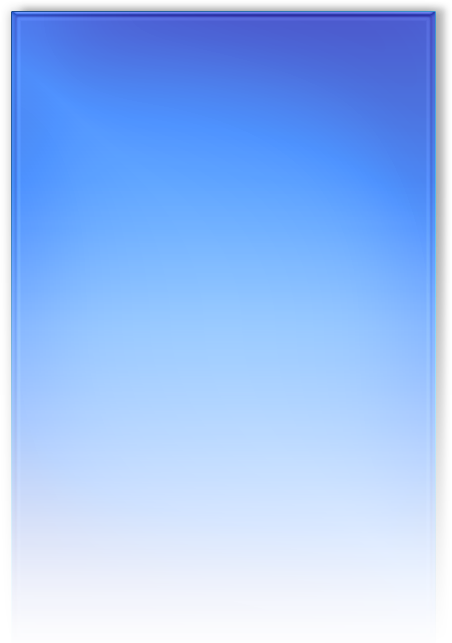 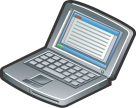 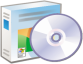 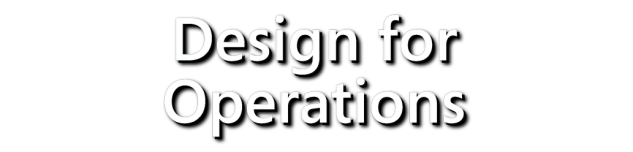 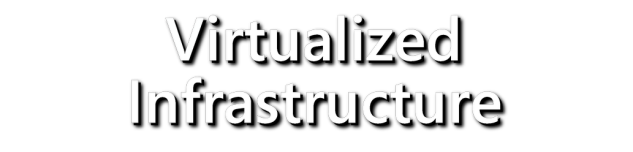 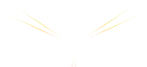 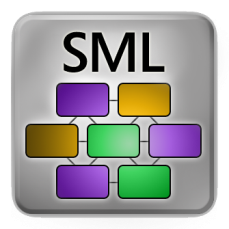 Capture knowledgein models
Multi-level: operating systems, applications
[Speaker Notes: Dynamic Systems Initiative
 A dynamic system is Microsoft’s vision for what an agile business looks like—where IT works closely with business in order to meet the demands of a rapidly changing and adaptable environment. The Dynamic Systems Initiative (DSI) is Microsoft’s technology strategy for products and solutions that help businesses enhance the dynamic capability of its people, process, and IT infrastructure using technology. 

People
For the CIO, it’s a journey. If you run your shop well, earn your stripes, then you get a seat at the table with the CEO. This is where IT drives business growth. You have to start somewhere—so start with us and our vision to enable infrastructure for the people-ready business: Dynamic Systems Initiative. We will help you get your IT shop fit, keep it fit, and give you the platform to innovate. 

Process
Using the IT life cyle, DSI provides the process guidance that businesses need to be successful in the journey towards the dynamic system. Through a continuous cycle of process improvement, design processes are dedicated to planning and implementing enhancements to the IT environment. 
By reducing incompatible or conflicting changes and streamlining release efforts, deployment processes help businesses manage changes to their IT infrastructure. By protecting IT infrastructure assets, operating processes provide ongoing maintenance, monitoring and control. And through the resolution of user and system-generated issues, processes and practices required to fully support efficient use of an IT infrastructure are instituted.

Technology
Microsoft’s blueprint for the Dynamic Systems Initiative has three parts: virtualized infrastructure, design for operations, and knowledge-driven management. 
Virtualized Infrastructure
With infrastructure virtualization, businesses will attain greater flexibility and agility with the ability to draw upon resources, as needed, from a virtual service pool. Server consolidations, rapid provisioning, and live migrations will reduce incremental costs while providing a level of business readiness and scalability unattainable within a purely physical infrastructure.
Design for Operations
With design for operations, businesses will improve knowledge-sharing between application architects, IT managers, and information workers by embedding information about system structure, constraints, policies, and best practices in the IT infrastructure itself though the use of common software models.
Knowledge-driven Management
With knowledge-driven management, businesses will create systems that abide by best practices and maintain Service Level Agreements, detecting potential problems, self-diagnosing, and ultimately, self-healing. By comparing the actual state of systems to their desired states as defined in models, systems will automatically detect inconsistencies before they become problems, minimizing manual monitoring efforts, and preventing unnecessary downtime.]
What is Virtualization?
Without Virtualization
With Virtualization
With Microsoft’s
Virtualization Solution
Virtual Applications
Any application on any computer on-demand
Infrastructure
Applications installed to
Specific hardware and OS
Virtual Presentation
Presentation layer separate from process
Interface bound to process
Management
Operating System assigned
to specific hardware
Virtual Machine
OS can be assigned to any desktop or server
Licensing
Storage assigned to specific 
locations
Interoperability
Virtual Storage
Storage and backup over the network
Network assigned to specific
 locations
Support
Virtual Network
Localizing dispersed resources
Virtualization: Business Benefits
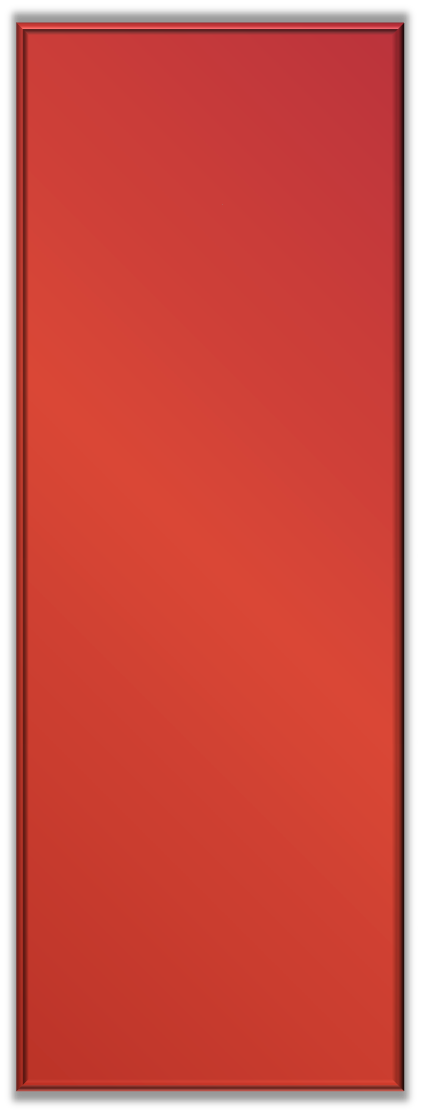 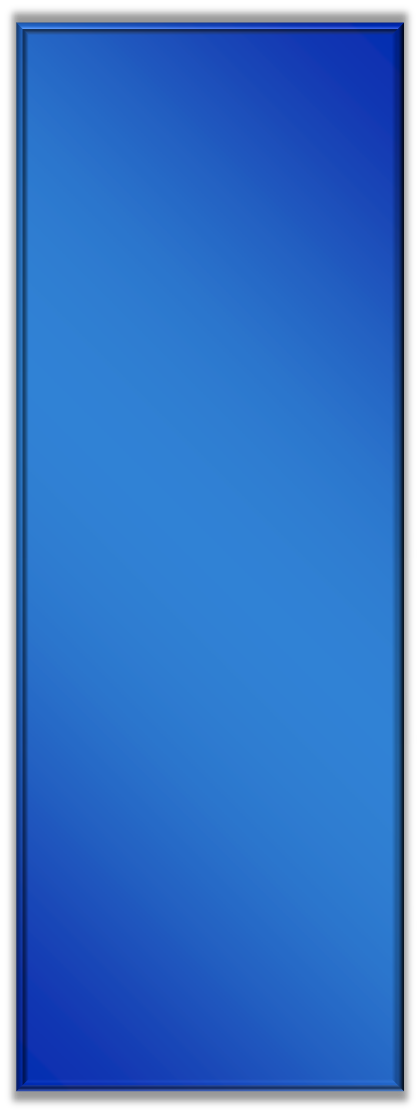 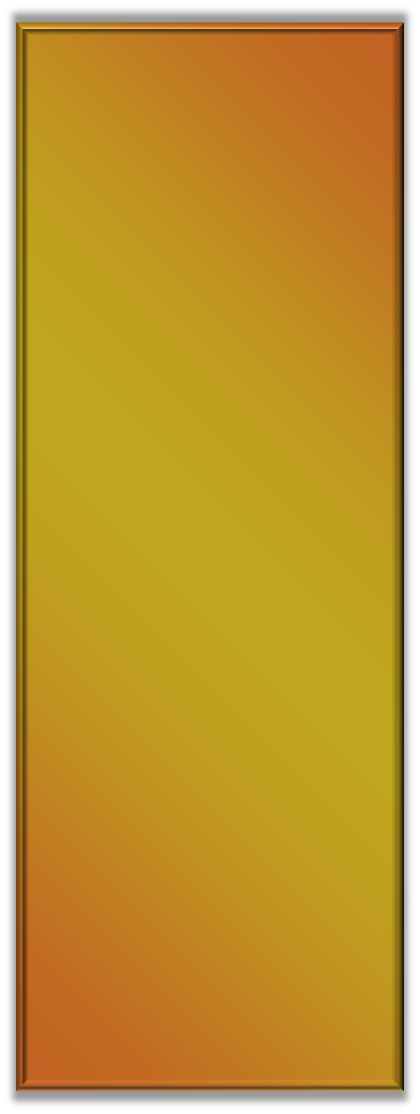 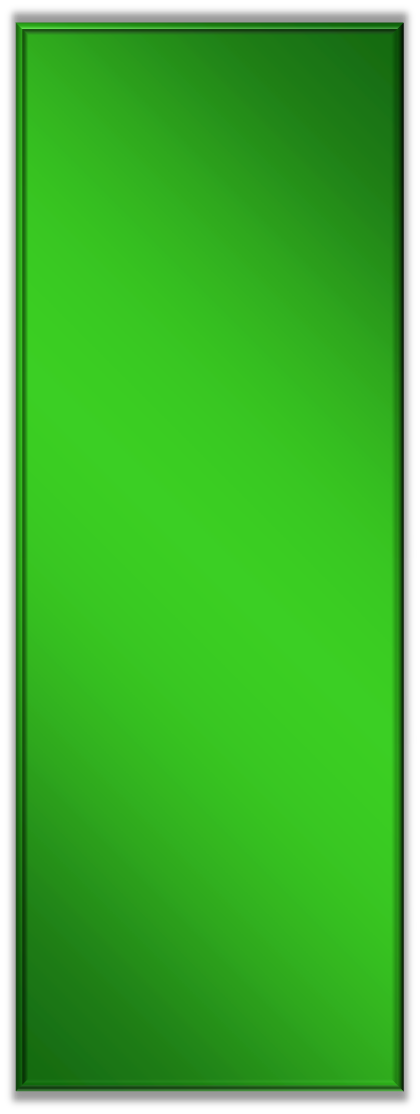 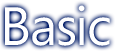 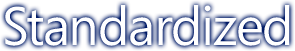 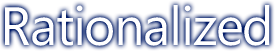 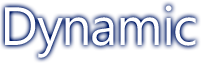 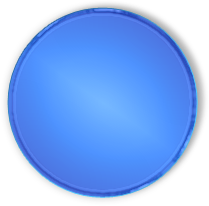 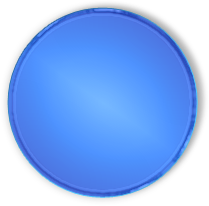 Reduce TotalCost ofOwnership
Enable
Agility
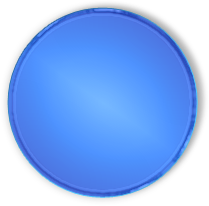 Dynamic provisioning

Live migration

Self-managing dynamic systems
Backup

Recovery

Business continuity
Increase
Availability
Power

Asset utilization

Application testing
[Speaker Notes: What makes it ‘Dynamic’

Visual Studio
Design for operations
Modeling (development, pre-deployment analysis and testing)
Team System

Vista	
Built in management (SDM, and DCM)
Imaging
Virtualization

System Center
Knowledge-driven management (through Models)
Health monitoring, desired configuration monitoring
Service Desk
Dynamic Provisioning
SoftGrid (application virtualization)

Service Desk
Orchestration of ITIL
Connecting the IT lifecycle through models

Longhorn (Windows Server)
Role-based configuration (through modeling)
Virtualization
Active Directory

Forefront
Policy-enabled security

MIIS
Dynamic identity, federation capabilities]
Building a Virtualization Farm
If you could build a virtualization infrastructure how would you do it?
What hardware would you use?
How would you manage it?
Bare metal deployment
Virtualization deployment
Overall Systems Management
Servicing
Backup
Geo-cluster replication
Microsoft Virtualization Products
A comprehensive set of virtualization products, from the data center to the desktop
Assets – both virtual and physical – are managed from a single platform
Server Virtualization
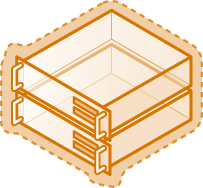 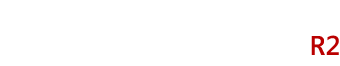 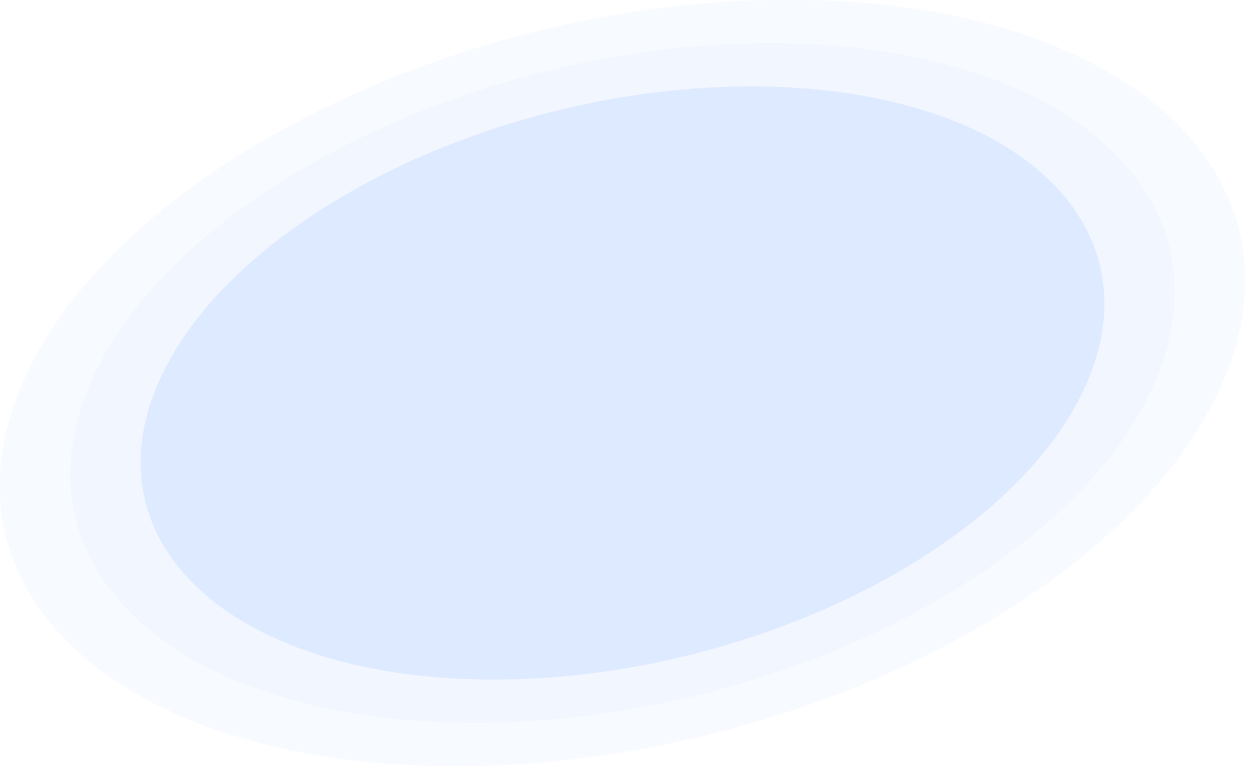 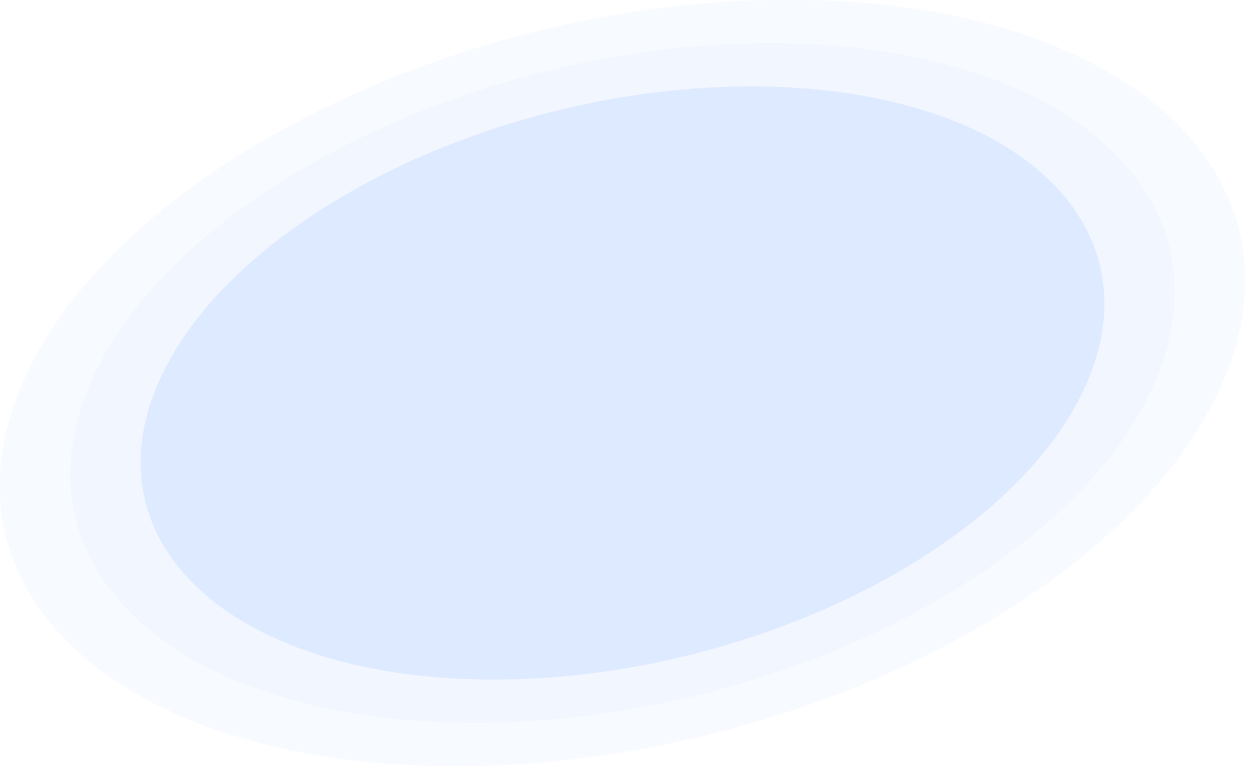 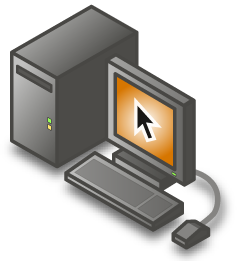 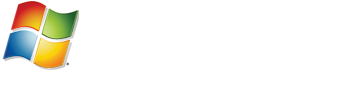 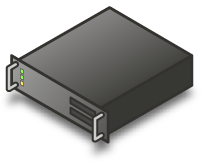 Presentation Virtualization
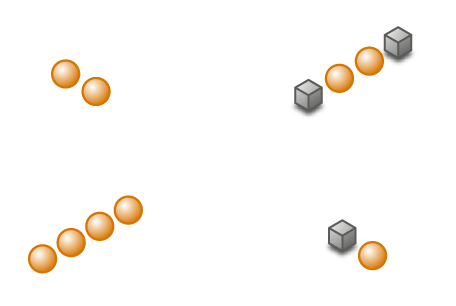 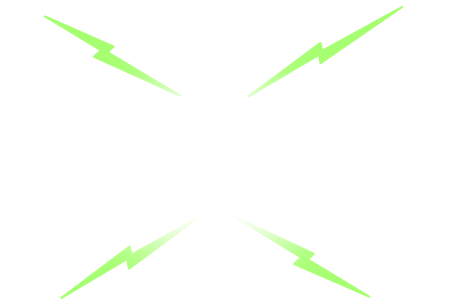 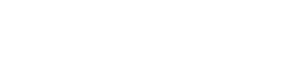 Management
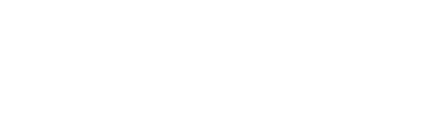 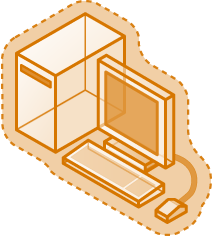 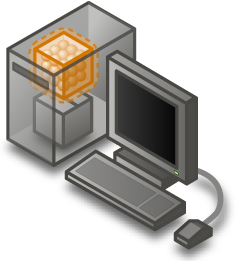 Application Virtualization
Desktop Virtualization
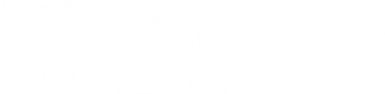 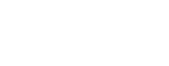 Reduce Total Cost of Ownership
Server Virtualization
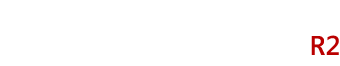 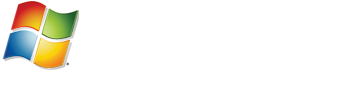 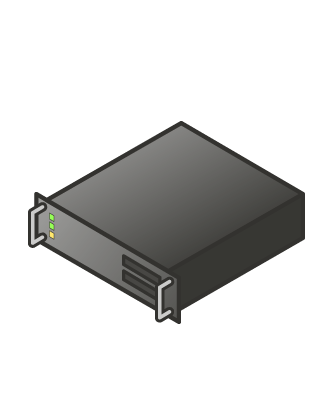 Challenges: 
Underutilized hardware 
Excessive power consumption
Expensive space across data
Center or branch office
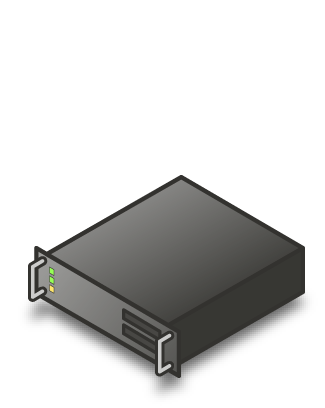 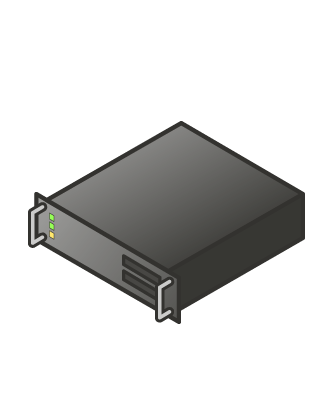 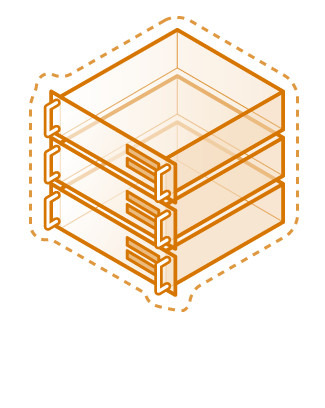 Solution: Server consolidation through virtualization and physical and virtual machine management
Case Study: AtlantiCare
Eliminated need to expand or relocate data center
Virtual Server 2005 used to consolidate infrastructure and legacy application servers 
Consolidation ratio achieved of 33:2
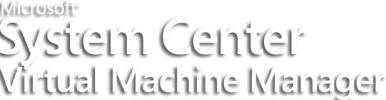 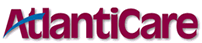 Reduce Total Cost of Ownership
Challenges:
Terminal server siloing 
Server underutilization
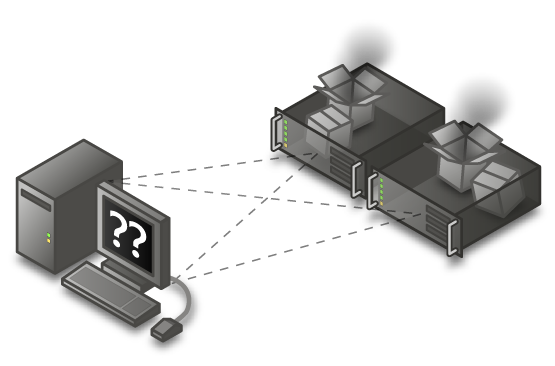 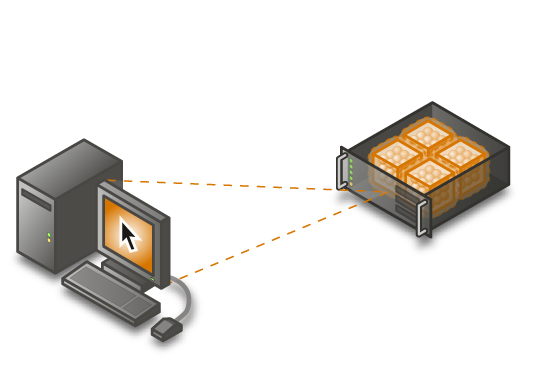 Application Virtualization
Presentation Virtualization
Solution: Enable any applications to run side-by-side on any server at the same time
Case Study: Russell Investment Group
Consolidated servers by over 40%
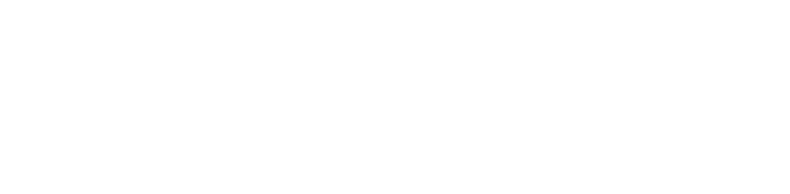 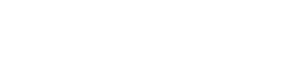 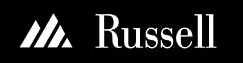 Reduce Total Cost of Ownership
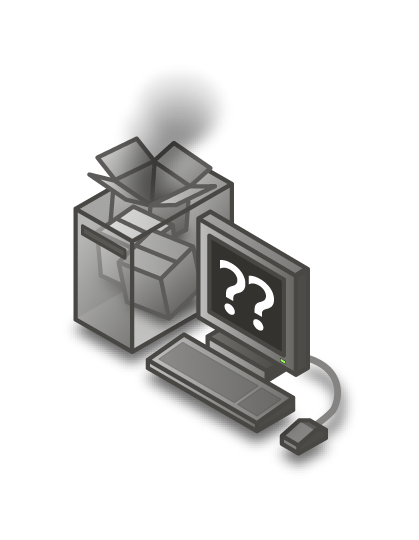 Challenges:
Application incompatibilities
Lengthy testing
Application Virtualization
App-to-app
incompatibilities
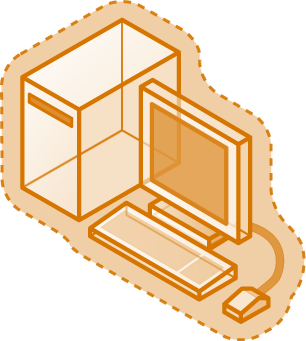 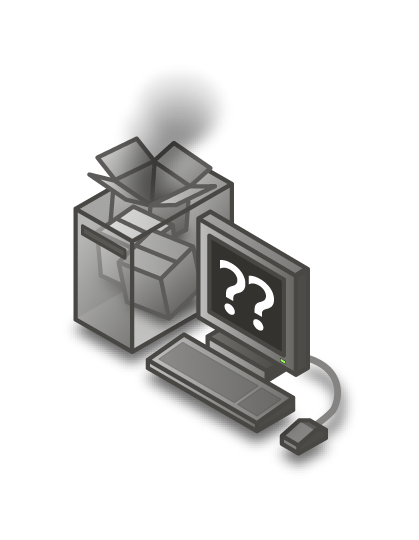 Solution: Eliminate application conflicts and testing by using desktop and application virtualization
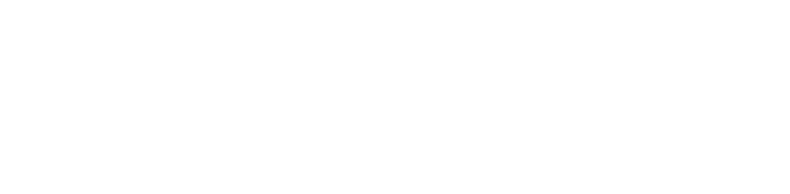 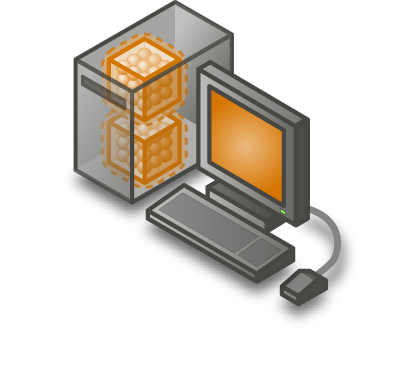 Case Study: Alamance Regional Medical Center 
Eliminated regression testing
Eliminated 5,000 hours of end-user downtime per year
Desktop
Virtualization
App-to-OS incompatibilities
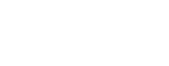 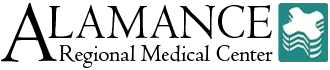 Reduce Total Cost of Ownership
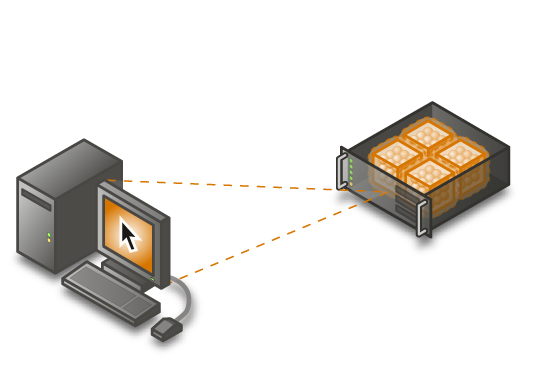 Challenge:
Multiple management tools and learning curves
Application Virtualization
Server Virtualization
Presentation Virtualization
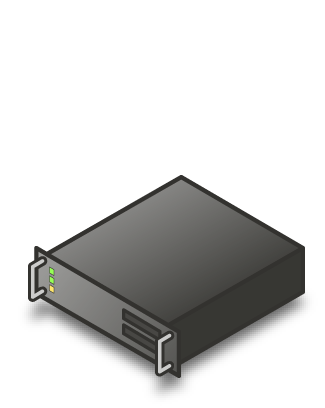 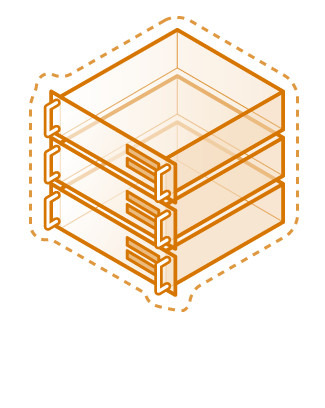 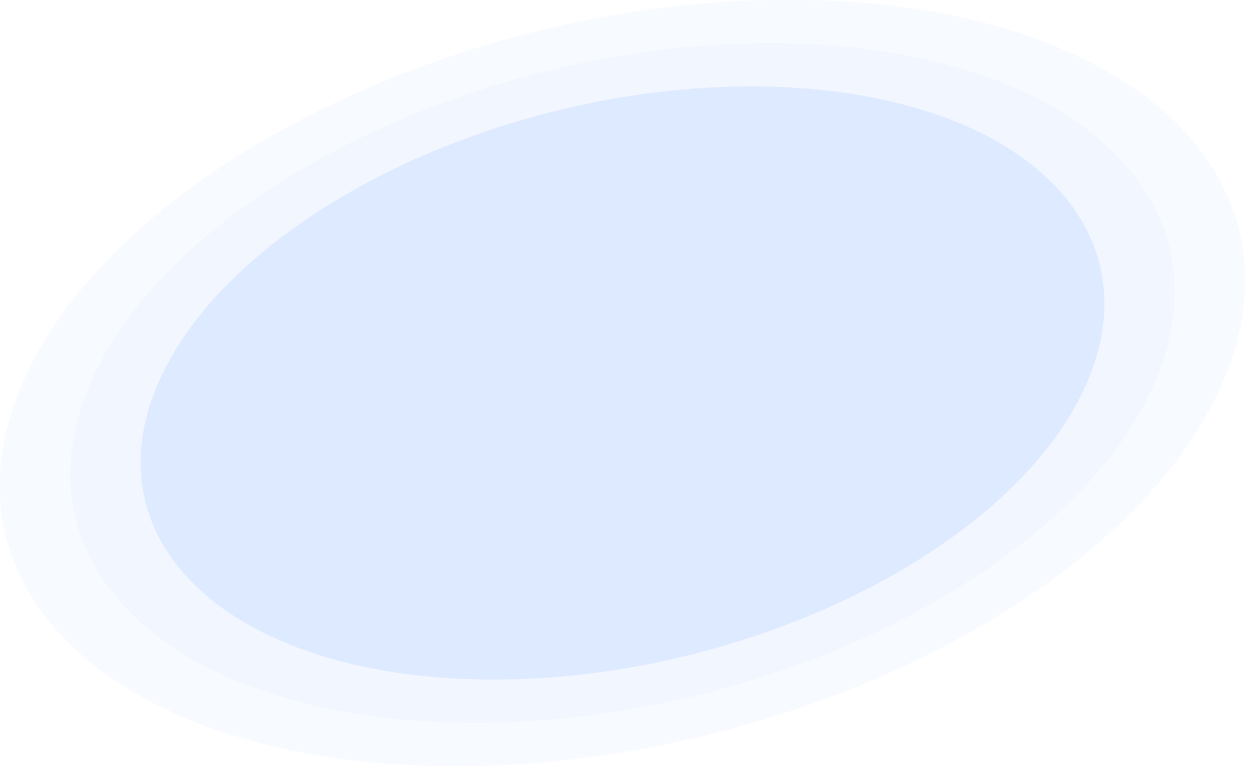 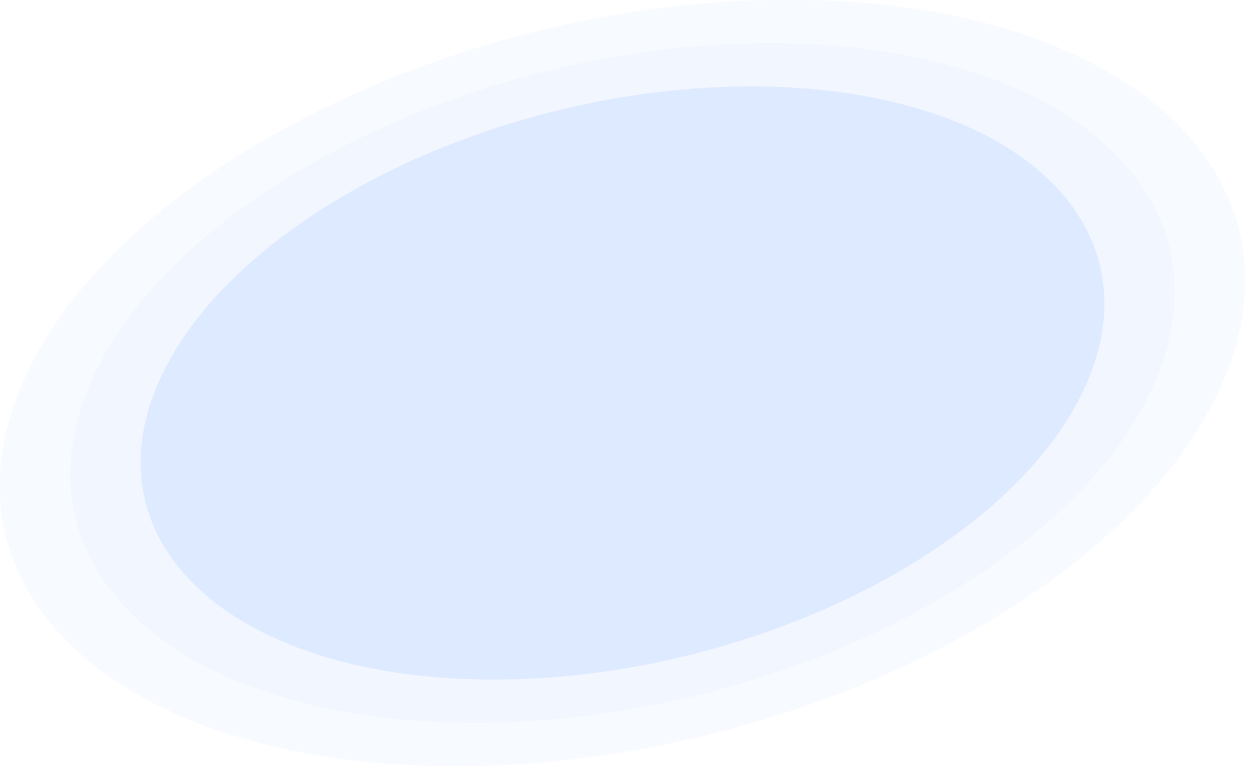 Solution: A single management platform that leverages existing investments
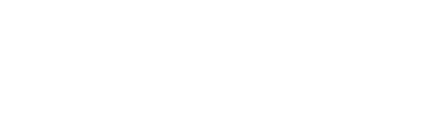 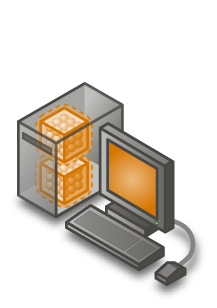 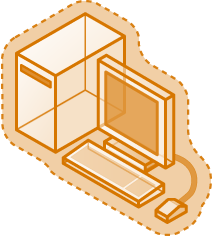 Application Virtualization
Desktop Virtualization
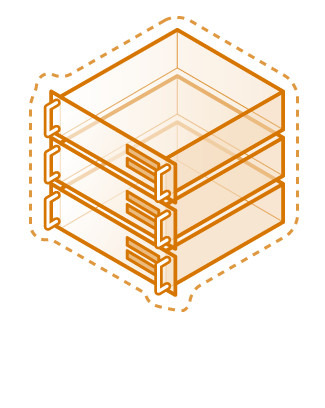 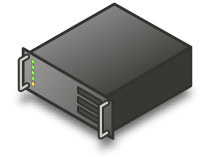 Increase Availability thru Backups
Challenge:
Providing disaster recovery for business continuity for operating systems and applications
Backup
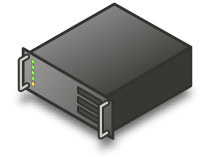 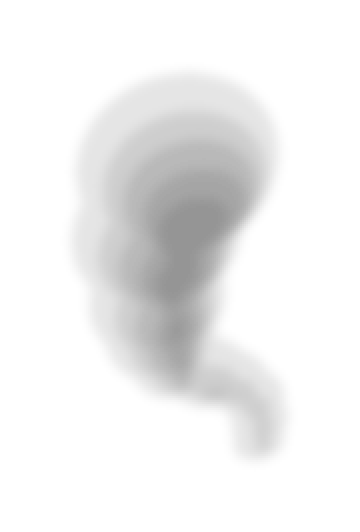 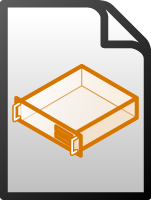 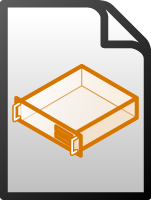 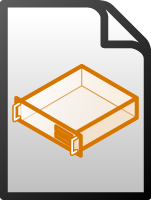 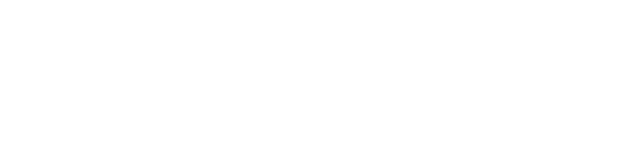 Solution: Virtualize operating systems and applications – enabling easy backup, replication and moving to available servers
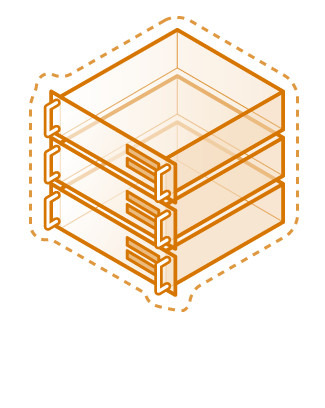 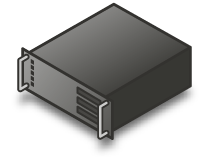 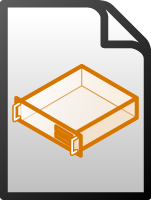 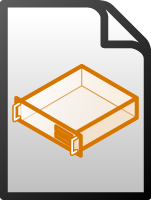 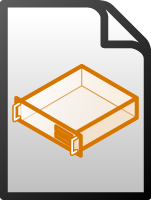 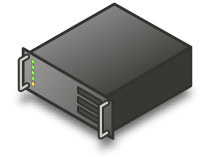 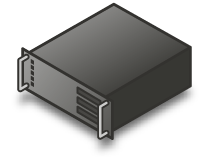 Server A
Server B
Increase Availability thru Backups
Backup
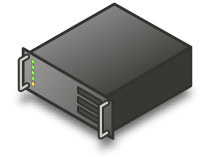 Challenge:
Providing disaster recovery for business continuity for operating systems and applications
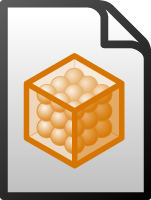 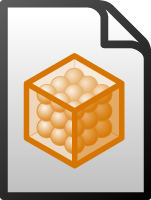 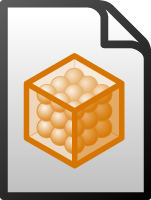 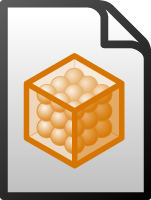 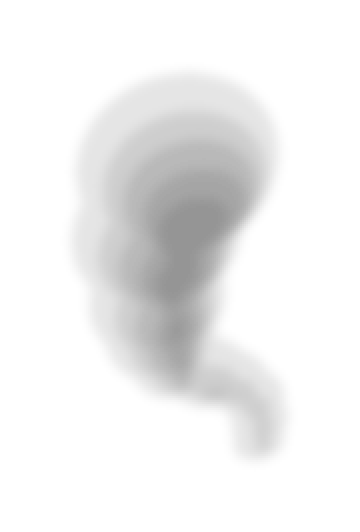 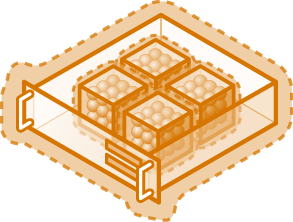 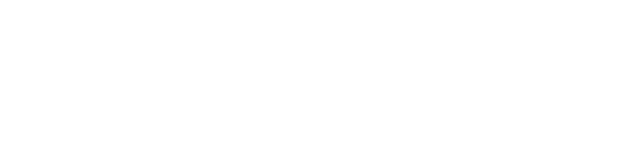 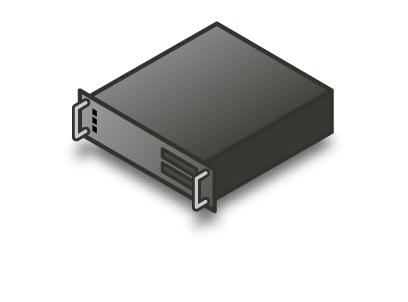 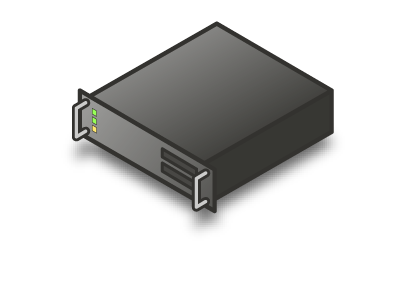 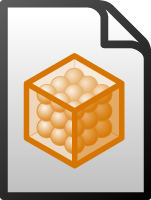 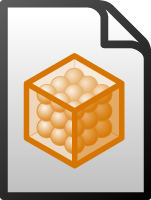 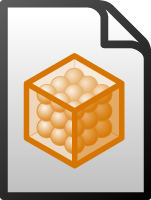 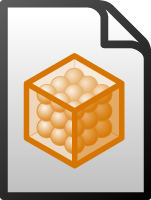 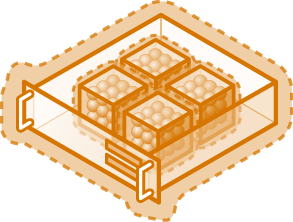 Solution: Virtualize operating systems and applications – enabling easy backup, replication and moving to available servers
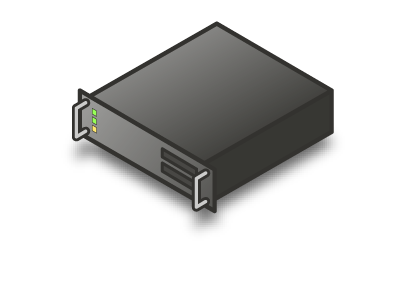 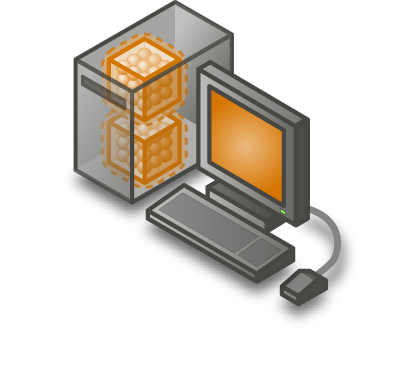 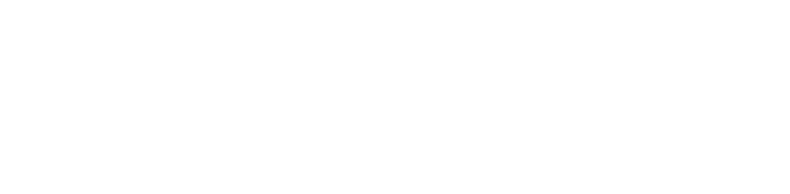 Increase Availability thru Clustering
Challenge:
Planned and unplanned downtime affecting server uptime
Data Store
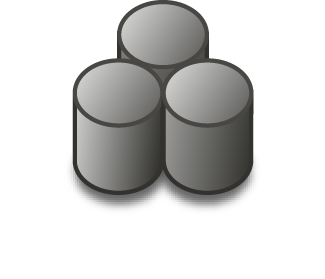 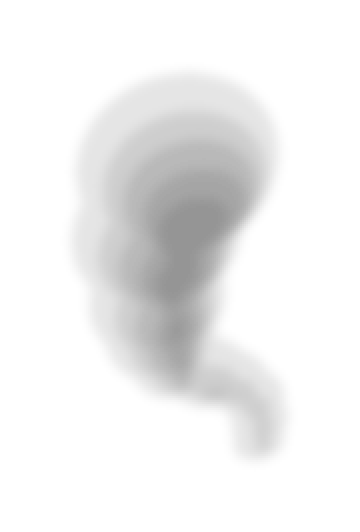 Solution: High availability options include host or guest level failover, or Migration for predicted downtime or load balancing
Today:  High Availability Clustering with Virtual Server 2005 and Windows Server Enterprise or Data Center editions allow clustering for planned or unplanned downtime
Tomorrow: Windows Server virtualization allows Migrations as well as High Availability
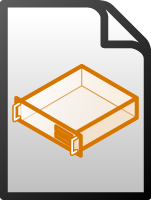 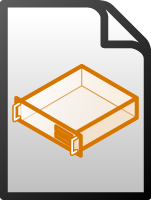 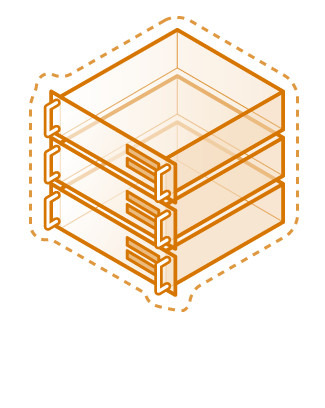 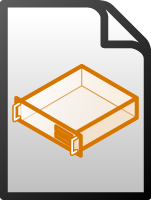 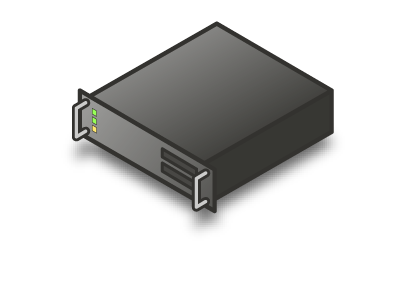 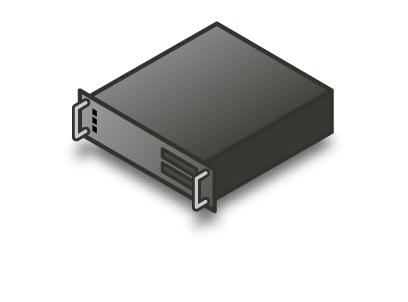 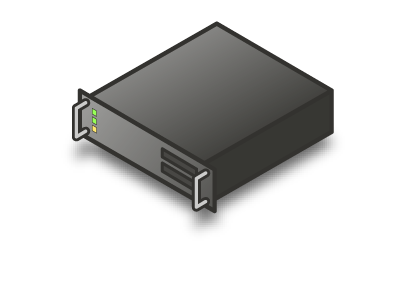 Server A
Server B
Virtualization Investments
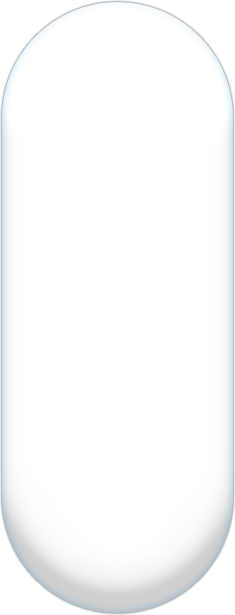 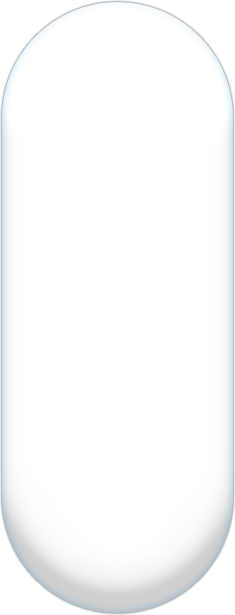 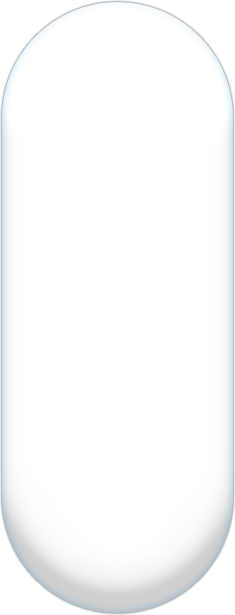 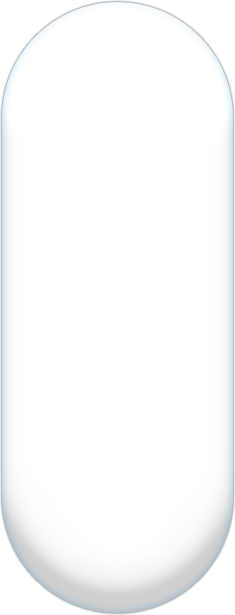 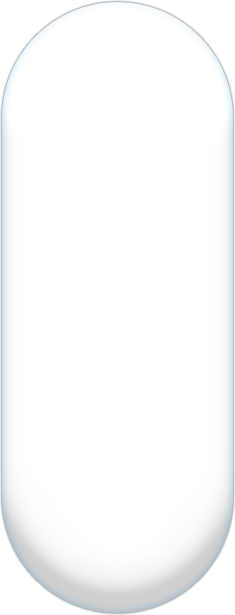 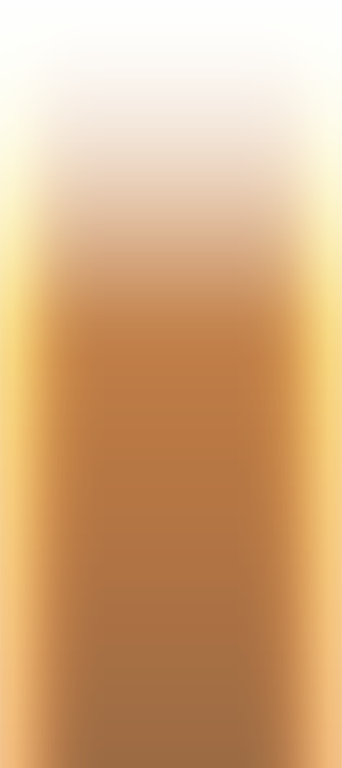 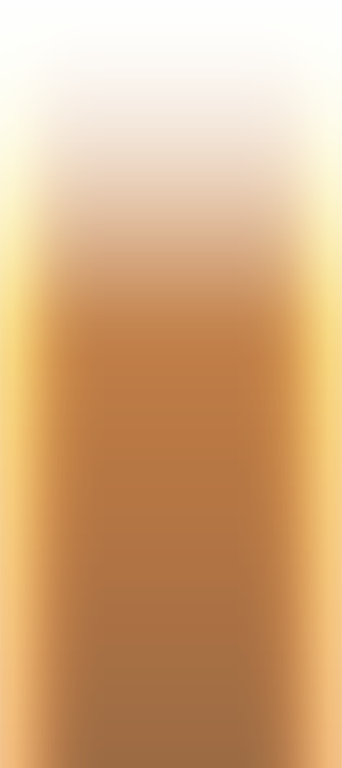 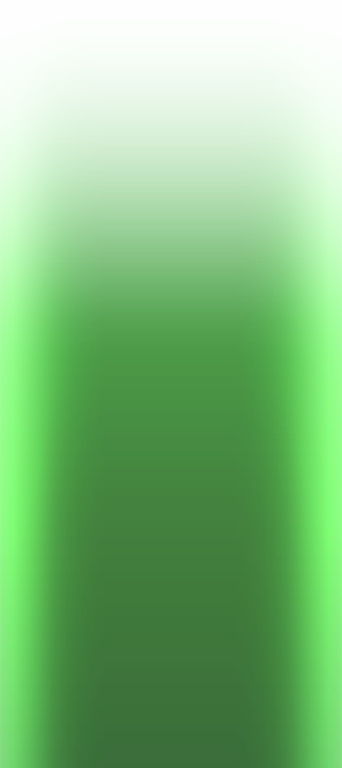 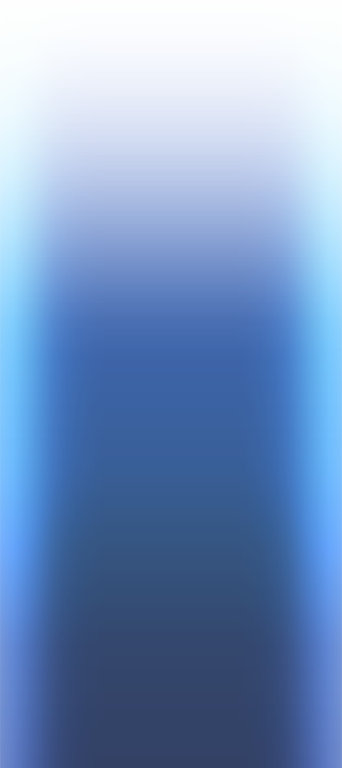 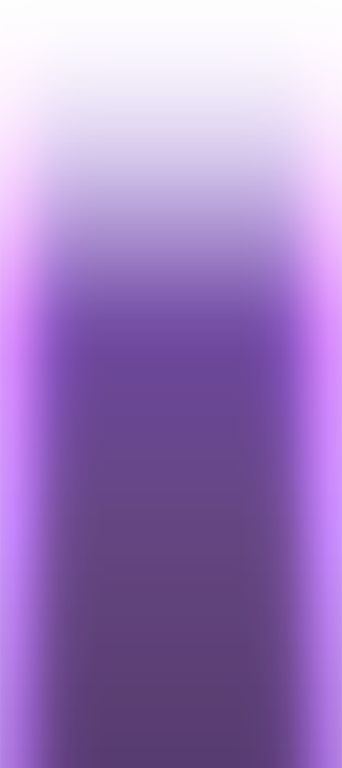 Licensing
Infrastructure
Management
Interoperability
Applications
Virtual Server 2005 and Windows Server 2003 make cost effective virtualization combo
Windows Server virtualization is a component of Windows Server “Longhorn”
Heterogeneous support for Linux
VHD Open Specifications Promise
 Standards EffortsDMTF: Standard APIs for VM managementPCI-SIG: Standards for I/O virtualization
Instance based licensing for Windows Server
Unlimited instances with Windows Server Data Center Edition andSQL Server Enterprise Edition
Ease consolidationonto virtual infrastructure
Better utilizemanagementresources
Free up IT spend
Acceleratedeployment
Reduce the costof supportingapplications 
Turn applications into dynamic, real-time services
A Multiple Level Approach
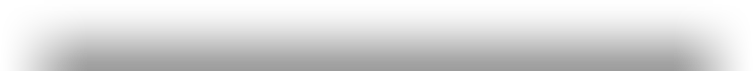 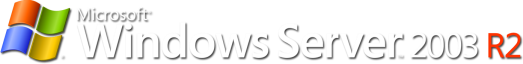 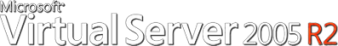 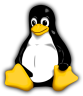 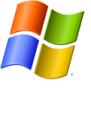 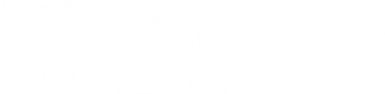 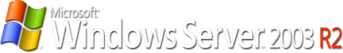 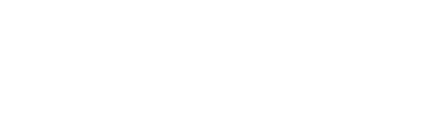 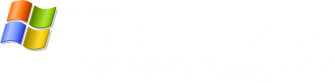 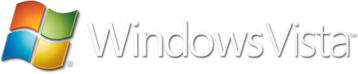 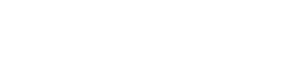 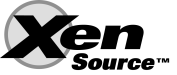 Support
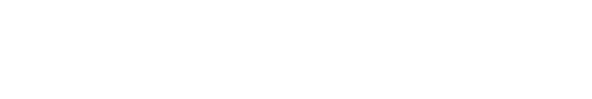 Microsoft Virtualization
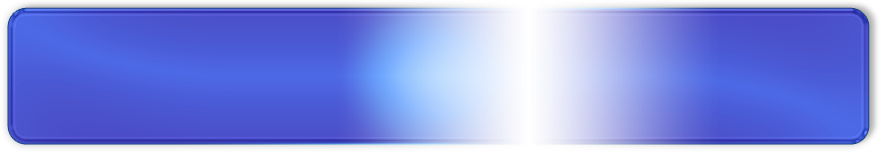 Microsoft offers a comprehensive set of virtualization products,
 from the datacenter to the desktop.
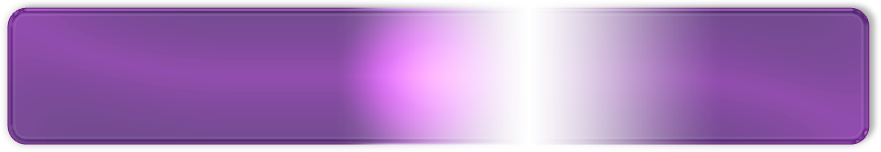 Microsoft allows you to manage both virtual and physical
computing resources from a single management platform
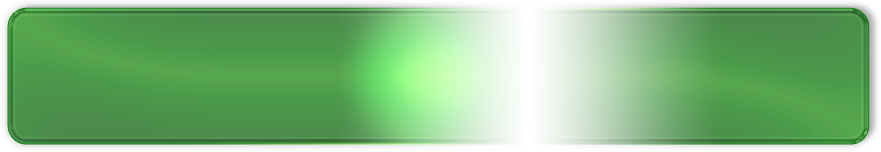 Microsoft’s comprehensive virtualization offering 
combined with a single management framework 
   enables customers to solve critical technology and business issues
including cost reduction, increasing availability and enabling agility
Server Virtualization Products
Virtual Server
Windows Server “Longhorn”
Virtual Server 2005 R2 SP1
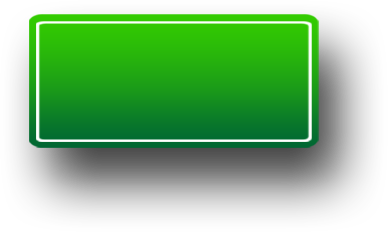 Beta 1
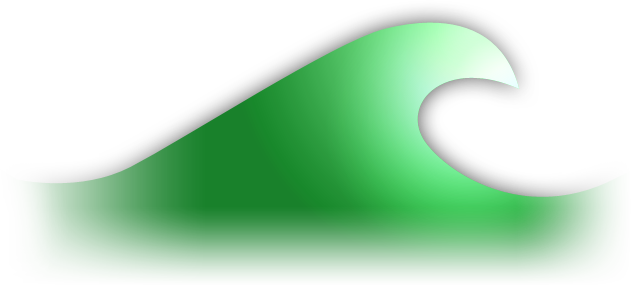 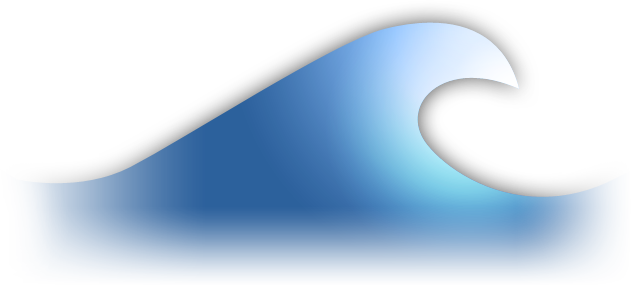 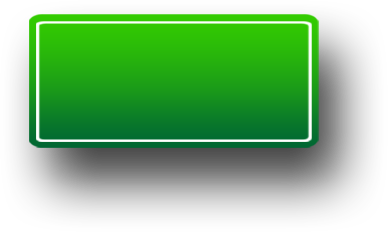 Beta 2
Available today
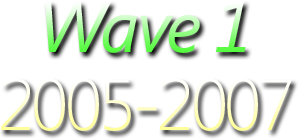 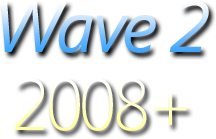 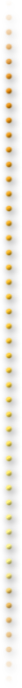 New Features
Intel Virtualization Technology support
What does it provide?
Increased reliability and performance
Much better experience when consolidating Linux
When will be ready
Beta 1 – April 28
Public Beta
Coupled with a TAP
New Features
AMDV support
VSS support
VHD Mounting on host
What does it provide?
All Beta 1 features – now also on AMD platform
Improved Backup and DR scenarios
When will be ready
Beta 2 – September
Public Beta
Windows Server Virtualization Scenarios
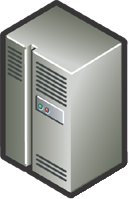 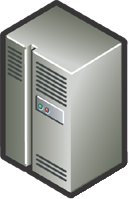 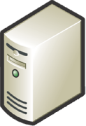 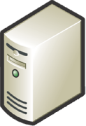 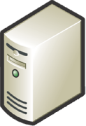 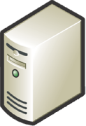 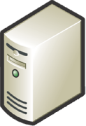 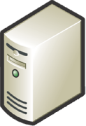 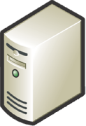 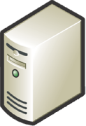 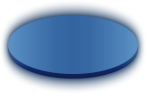 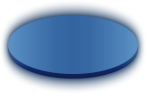 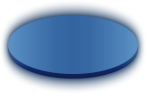 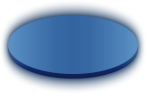 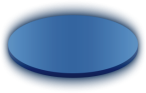 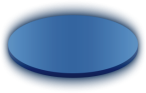 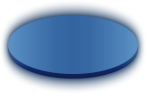 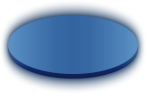 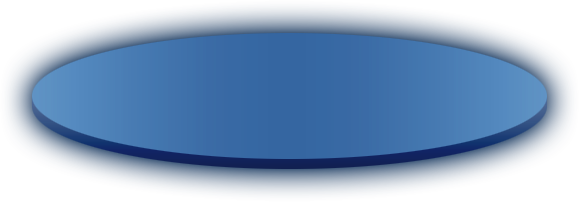 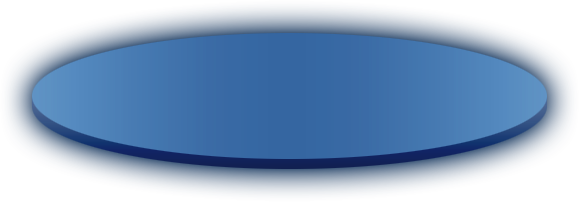 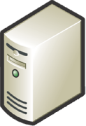 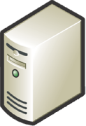 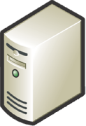 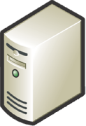 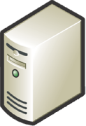 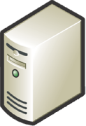 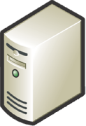 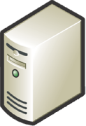 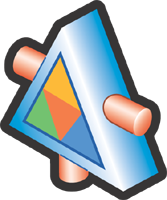 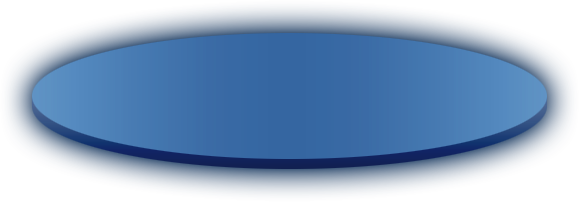 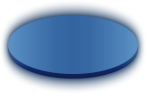 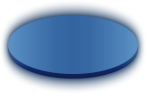 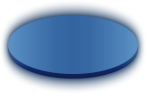 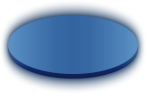 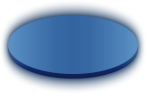 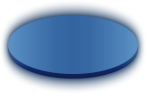 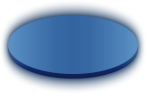 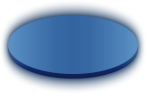 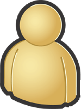 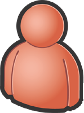 Business Continuity Management
Production Server Consolidation
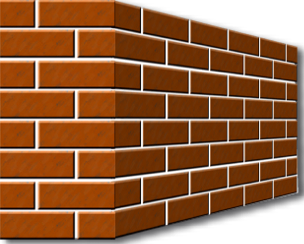 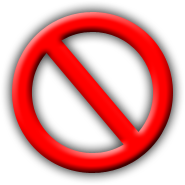 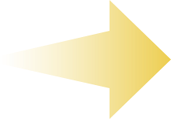 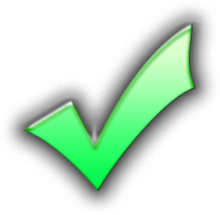 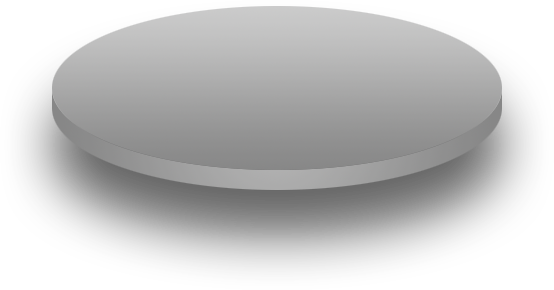 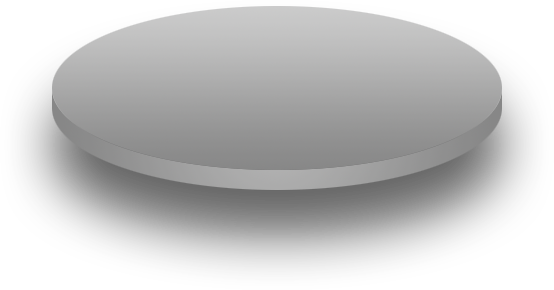 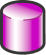 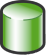 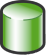 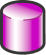 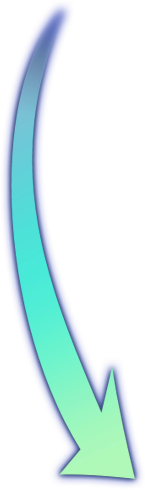 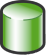 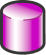 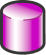 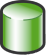 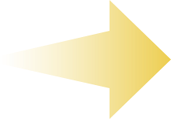 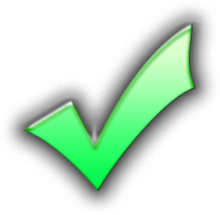 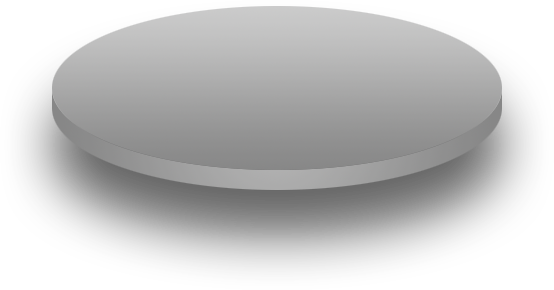 Test and Development
Dynamic Datacenter
We continue to address key scenarios that help customers build a dynamic and agile datacenter
[Speaker Notes: <SLIDETITLE INCLUDE=7>Windows Virtualization Scenarios</SLIDETITLE>
<KEYWORDS>windows virtualization, scenarios, future</KEYWORDS>
<KEYMESSAGE> Future Windows virtualization usage scenarios.</KEYMESSAGE>
<SLIDEBUILDS>3</SLIDEBUILDS>
<SLIDESCRIPT>
As we develop new virtualization technologies, we look at our vendors needs and then try to fulfill them with virtualization.
The first is production server consolidation.
You will be able to reduce the total cost of ownership by maximizing hardware utilization and consolidating workloads. This could apply to applications in a Datacenter that need to be consolidated.
[BUILD 1] 
Next is business continuity management.
We are trying to eliminate the impact of scheduled and unscheduled downtime. Windows virtualization in the future will enable disaster recovery abilities to eliminate downtime.
[BUILD 2] 
Windows virtualization will continue to improve your ability to test and develop. 
Future virtualization will help maximize test hardware, reduce costs, improve lifecycle management and improve test coverage.
[BUILD 3] 
The final scenario we will look at is the dynamic datacenter.
You will be able to leverage the benefits of virtualization to create a more agile infrastructure. New management capabilities will allow you to move virtual computers without impacting the users. Virtual computers will also be able to automatically manage themselves.
</SLIDESCRIPT>
<SLIDETRANSITION>
<TRANSITION LENGTH=1> Now let’s return to our demonstration environment.</TRANSITION>
<TRANSITION LENGTH=2> Now let’s return to our demonstration environment.</TRANSITION>
<TRANSITION LENGTH=4> Now let’s return to our demonstration environment.</TRANSITION>
</SLIDETRANSITION>
<COMMENT></COMMENT>
<ADDITIONALINFORMATION>
<ITEM>http://www.microsoft.com/presspass/press/2005/Apr05/04-20VirtualizationInvestmentsPR.mspx</ITEM>
</ADDITIONALINFORMATION>]
Monolithic vs. Microkernelized
VM 2
(“Child”)
VM 3
(“Child”)
VM 1(“Parent”)
Virtual-
ization 
Stack
Drivers
Drivers
Drivers
Drivers
Drivers
Drivers
Drivers
Drivers
Drivers
Drivers
Drivers
Drivers
Hypervisor
Hardware
Microkernelized hypervisor
Simple partitioning functionality
Increase reliability and minimize TCB
No third-party code
Drivers run within guests
Monolithic hypervisor
Simpler than a modern kernel, but still complex
Contains its own drivers model
VM 1
(“Admin”)
VM 3
VM 2
Hypervisor
Hardware
Windows Server Virtualization Approach
VMware ESX Approach
Microkernelized Hypervisor has an inherently secure architecture with minimal attack surface
Microsoft and XenSource collaborate on Xen-enabled Linux
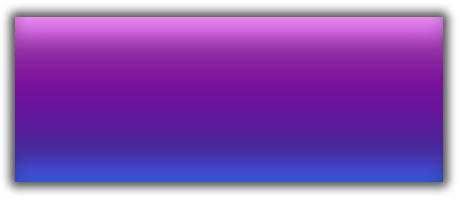 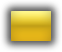 VMBus
Provided by:
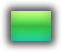 OS
Windows 
virtualization
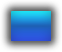 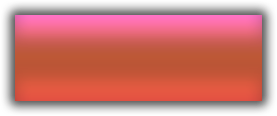 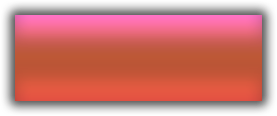 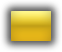 MS/XenSource
Applications
Applications
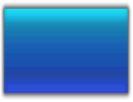 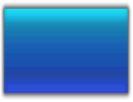 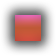 VSP
VSC
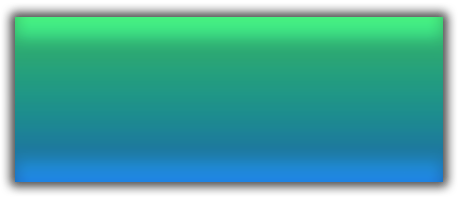 ISV/IHV/OEM
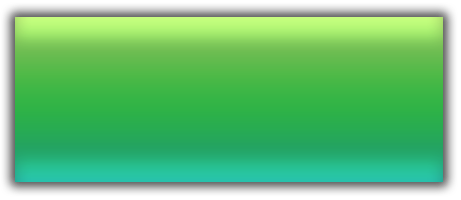 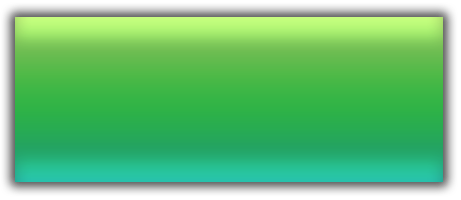 Windows Server 2003, “Longhorn”
Longhorn Server
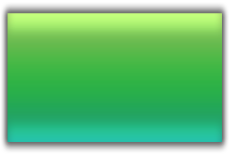 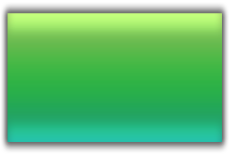 WindowsKernel
WindowsKernel
Basic
Linux Kernel
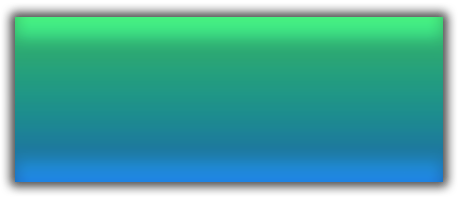 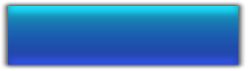 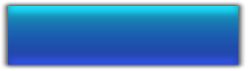 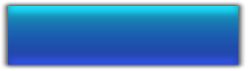 VMBus
VMBus
Emulation
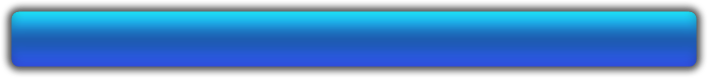 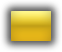 VSC
Windows hypervisor
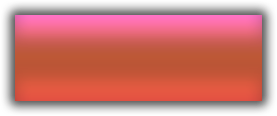 Applications
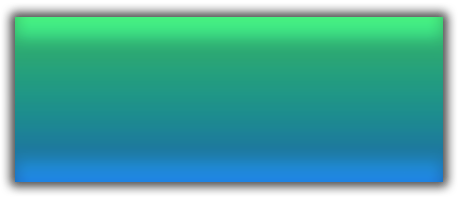 Xen-enabled
Linux Kernel
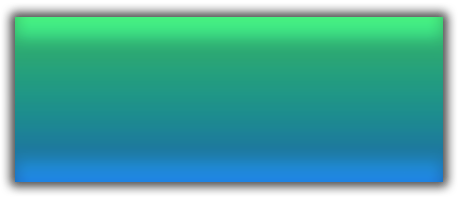 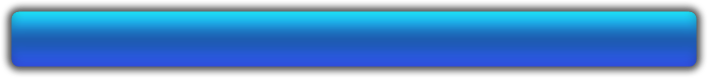 “Designed for Windows” Server Hardware
Virtual Server vs WSV
Failover Clustering
Greater Flexibility
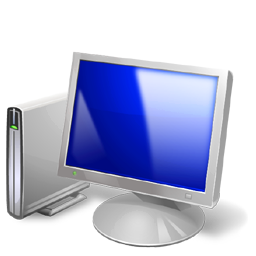 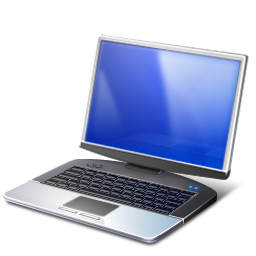 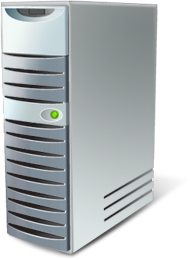 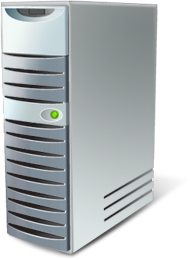 NodeA
NodeB
Heartbeat
Active Node
Passive Node
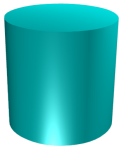 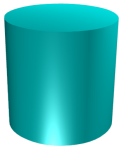 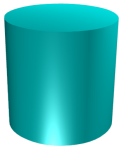 New Validation Wizard
Support for GUID partition table (GPT) disks in cluster storage
Improved cluster setup and migration
Improvements to stability and security – no single point of failure
IPv6 support
Geographically dispersed clusters
[Speaker Notes: Title: Failover Clustering 
 
Talking Points: In Windows Server "Longhorn,” improvements to failover clusters (formerly known as server clusters) are aimed at simplifying clusters, making them more secure, and enhancing cluster stability. Cluster setup and management are easier. Security and networking in clusters have been improved, as has the way a failover cluster communicates with storage.
 
What Does a Failover Cluster Do? The slide graphic shows that a failover cluster is a group of independent computers that work together to increase the availability of applications and services. The clustered servers, called nodes, are connected by physical cables as well as by software. If one of the cluster nodes fails, another node begins to provide service, a process known as failover. Users experience a minimum of disruptions in service.
 
[BUILD1] New Validation Feature: By using the new validation wizard in failover clusters, IT Professionals can perform tests to determine whether a system, storage, and network configuration is suitable for a cluster. The wizard includes tests for servers, network tests, and storage tests. This enables IT Professionals to discover potential setup issues and deal with them before trying to implement failover clustering.
 
[BUILD2] Support for GUID partition table (GPT) disks in cluster storage: In Windows Server "Longhorn,” GPT disks can have partitions larger than two terabytes (TB), and have built-in redundancy, unlike master boot record (MBR) disks.
 
[BUILD3] Improved cluster setup and migration: In Windows Server "Longhorn,” improvements make it simpler to get started with a new cluster or migrate an existing one. Enhancements in the interfaces and management of clusters let IT staff focus on managing their applications rather than focusing time on managing clusters.
 
[BUILD4] Improvements to stability and security, resulting in increased availability: Failover clusters include improvements to the way the cluster communicates with storage, improving the performance of a Storage Area Network (SAN) or direct attached storage (DAS). There are also more choices in configuration, so that the quorum resource no longer needs to be a single point of failure. In addition, improvements to the underlying software infrastructure and to networking and security increase the reliability and availability of failover clusters.
 
[BUILD5] IPv6 support: Failover clusters fully support IPv6, which is fully integrated into failover clusters, for both node-to-node and node-to-client communication.
 
[BUILD6] Geographically dispersed clusters: Geographically dispersed clusters are now available. In Windows Server "Longhorn,” cluster nodes can now reside in different subnets. This allows cluster nodes to communicate across network routers and frees IT staff from having to connect nodes with VLANs.  
The enhanced infrastructure also allows stretching cluster nodes over greater distances to remove cluster distance limitations.
 
Additional Information:
SVR324_Kala.ppt
Changes in Functionality to Windows Server Longhorn (January 2007).doc (also called the Book of Longhorn)
SVR326_Christensen.ppt]
System Center
Virtual Machine Manager
Data Protection Manager
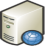 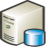 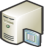 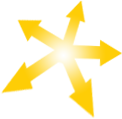 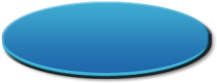 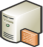 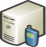 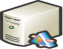 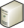 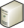 VM
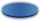 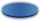 VM
VM
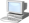 VM
VM
VM
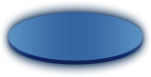 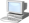 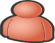 VM
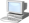 VM
VM
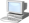 VM
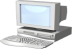 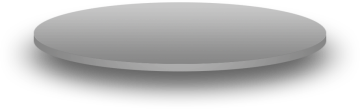 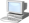 VM
VM
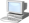 VM
VM
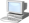 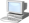 VM
VM
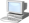 VM
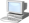 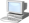 VM
VM
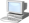 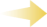 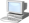 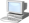 VM
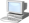 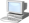 VM
VM
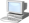 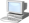 VM
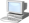 VM
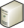 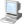 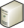 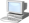 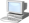 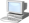 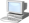 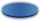 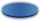 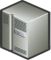 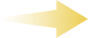 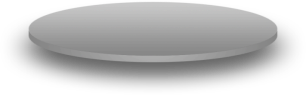 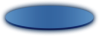 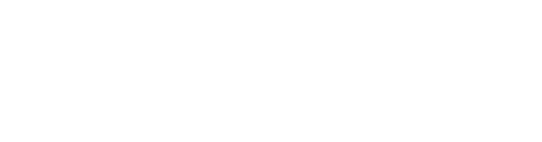 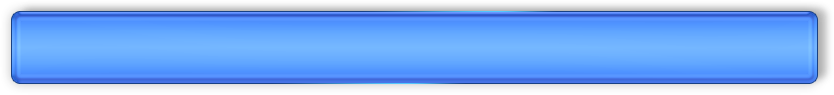 A centralized management application solution forMicrosoft virtual server software.
Increased Physical Server Utilization 
Deploys multiple virtual servers on 1 physical  server
Increases flexibility
Sets up servers for testing
Decreases hardware costs
Centralized Management of Virtual Infrastructure
Uses MOM pack for reporting and health monitoring
Reports on consolidation candidates, utilization trending optimization opportunities 
Rapid Provisioning of New Virtual Machines 
Enables end users to use Self Service Provisioning UI to request and place VMs 
Enables administrators to configure rules and boundaries for provisioning
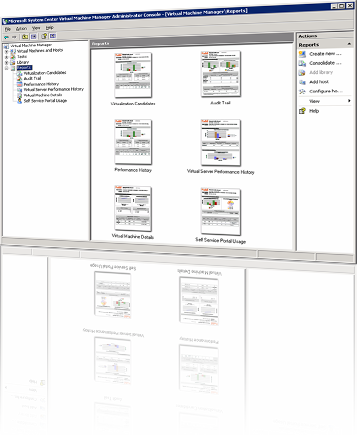 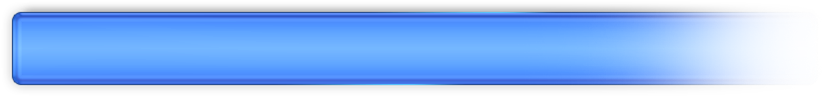 [Speaker Notes: System Center Virtual Machine Manager
Microsoft System Center Virtual Machine Manager is the latest addition to the System Center family of management products and provides centralized management of Windows Virtual Machine infrastructure. Virtual Machine Manager enables increased physical server utilization, centralized management of virtual infrastructure and rapid provisioning of new virtual machines by the administrator and end users.
Microsoft System Center Virtual Machine Manager is an enterprise management application for a virtualized data center. It enables increased physical server utilization, centralized management of virtual machine infrastructure and rapid provisioning of new virtual machines by the administrator and users. Virtual Machine Manager is fully integrated with the System Center product family.
Resource Optimization 
Virtual Machine Manager delivers simple and complete support for consolidating physical hardware on virtual infrastructure and optimizing utilization.
Rapid Provisioning and Agility 
Virtual Machine Manager provides rapid provisioning of virtual machines from physical machines, templates in the image library, or by users.]
Virtual Machine Manager Feature Summary (V1)
System Center Data Protection Manager - Protected Platforms
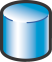 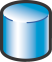 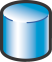 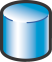 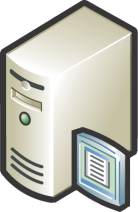 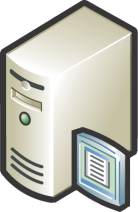 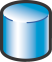 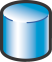 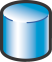 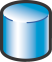 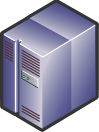 Active Directory & System State
Windows 2003 File Services
Longhorn File Services
Notes
Linux
Netware
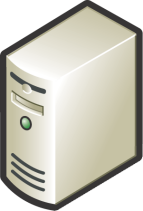 2000
Oracle
NT4
Virtual Server 2005 R2 sp1
Exchange 2003
Exchange 2007
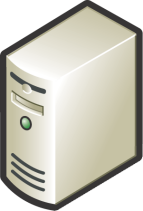 SQL Server 2000
SQL Server 2005
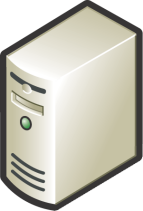 DPM 2007
DPM 2007
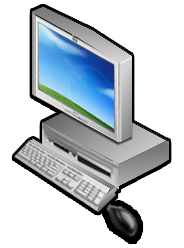 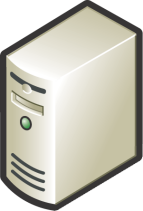 SharePoint 2003 & WSS 2.0
SharePoint 2007 & WSS 3.0
XP Desktops
Vista Desktops
SoftGrid
Microsoft SoftGrid Application Virtualization and Streaming
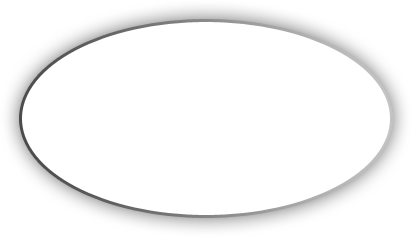 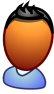 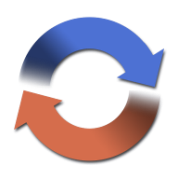 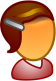 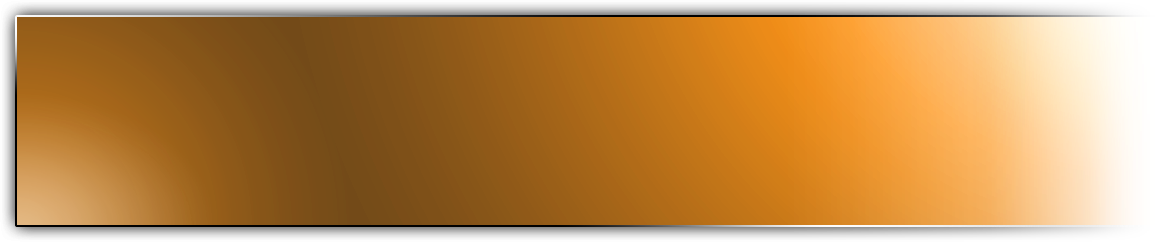 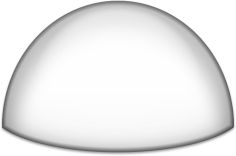 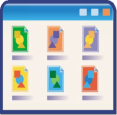 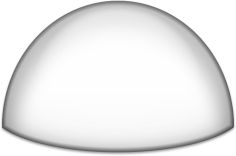 Remove barrier of installation and compatibility testing between applications
Virtualized applications with a zero installation footprint 
Simplified packaging
No alteration of the operating system
Elimination of application conflicts and associated regression testing
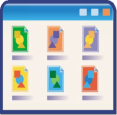 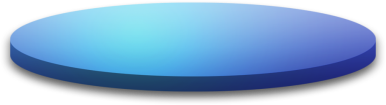 Application Virtualization
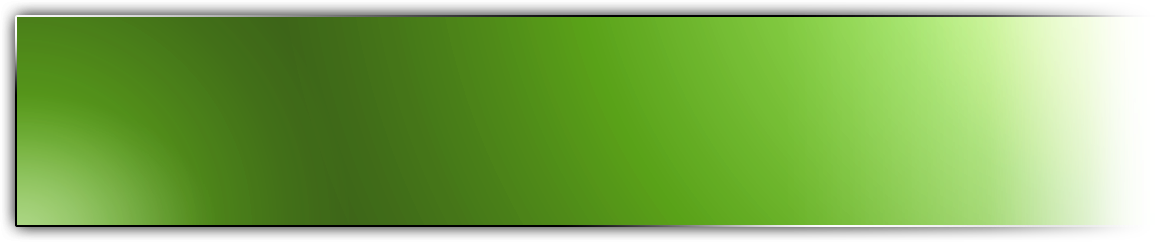 Transforms software into a centrally managed, policy based service
Software available dynamically via streaming technology
Provisioning tied to user identity - separating hardware from users & apps
Support disconnected mobile users
Fully integrated into Systems Management Server 2003
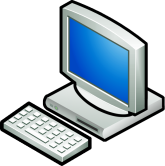 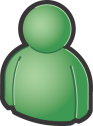 Dynamic
Software Streaming
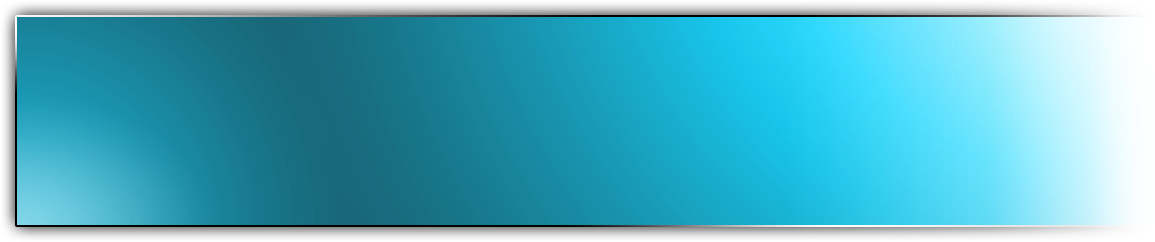 Make Windows more cost-effective and adaptable to application and operating system changes
New applications and updates delivered based on real-time needs
Safe self-provisioning
Ease OS migration by streamlining deployment and reducing application compatibility challenges
Accelerated Responsiveness & Reduced TCO
What Is SoftGrid Application Virtualization?
Turning Windows applications into a centrally-managed dynamic service
Application Virtualization
Standard Format (.SFT)


Streaming delivery
Connected & Disconnected support



Identity/policy-based  centralized mgmt


Tracking & Monitoring
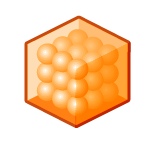 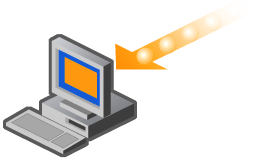 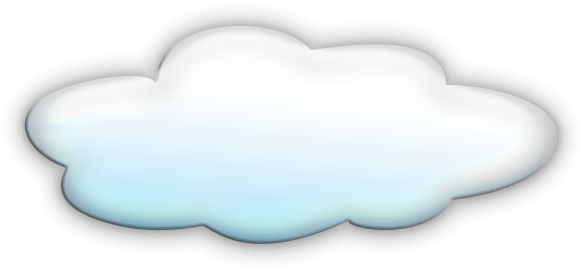 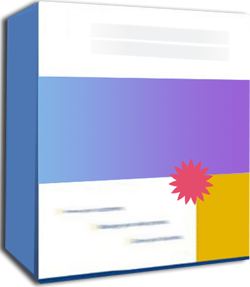 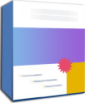 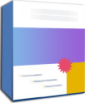 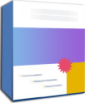 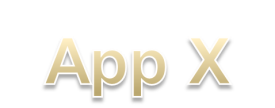 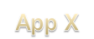 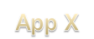 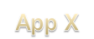 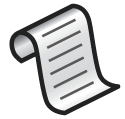 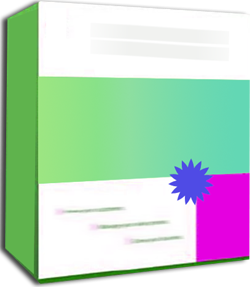 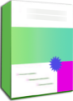 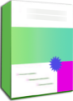 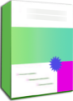 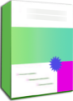 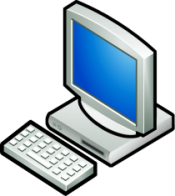 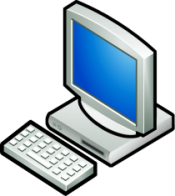 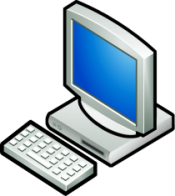 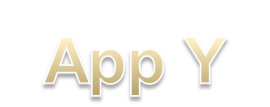 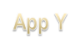 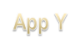 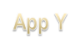 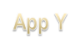 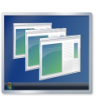 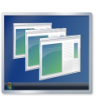 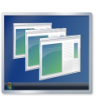 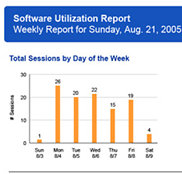 Terminal Servers & Desktop PCs
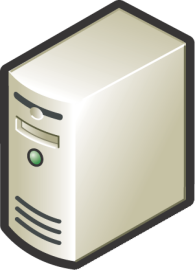 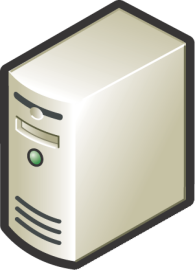 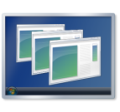 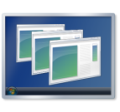 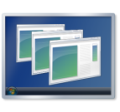 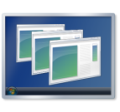 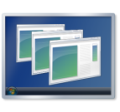 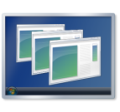 Terminal Services and SoftGrid Myths
“I have to pick between TS and SoftGrid.”
“SoftGrid and TS do the same thing.“
“I can use SoftGrid on TS too?“
Myth 1: TS and SoftGrid Do the Same Thing
SoftGrid Server
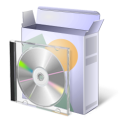 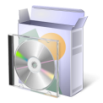 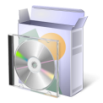 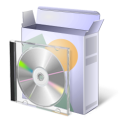 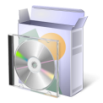 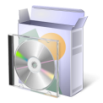 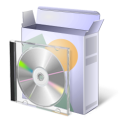 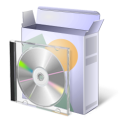 Reality
App X
App X
App X
App Y
App Y
App Y
App X
App Y
SoftGrid is used for application virtualization and delivery to execution point
Streaming
ApplicationVirtualization
Terminal Server
Desktop
Terminal Services is used for presentation virtualization to get application UI to local device
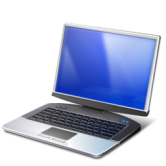 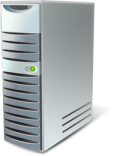 Presentation Virtualization
TS clientDesktop
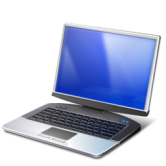 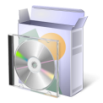 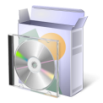 App X
App Y
Myth 2: I Have to Pick TS or SoftGrid
Reality: Decision is “Do I put application on Terminal Services, desktop, or both?”
“What criteria do I use to decide this?”
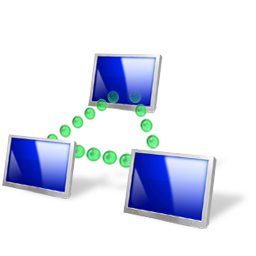 Bandwidth
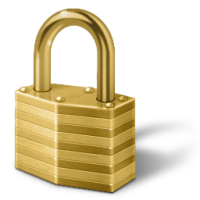 Data security
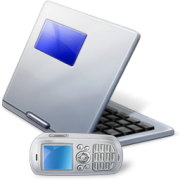 Device
Application Type
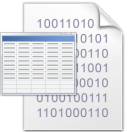 Myth 3: TS and SoftGrid Can't Be Used Together
Reality: Microsoft now offers a total application delivery solution, all managed with a single infrastructure
Decision Points

Application on:Desktop or TS or both?

Do I manage my application with SoftGrid?
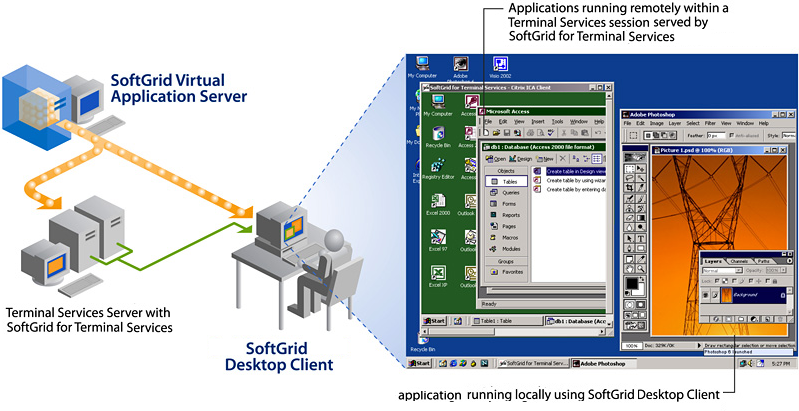 Improve Application Compatibility
Strong isolation with controlled OS Interaction
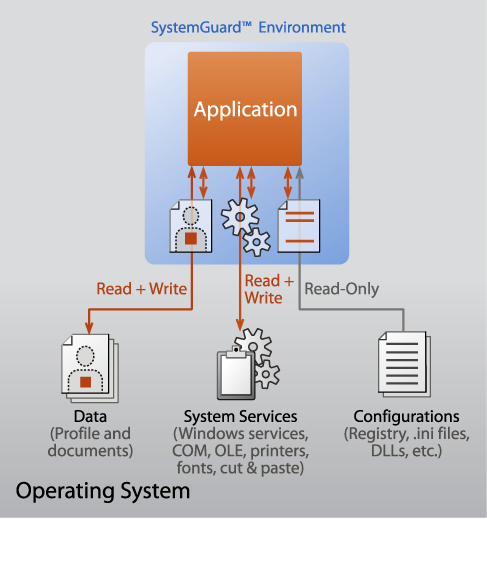 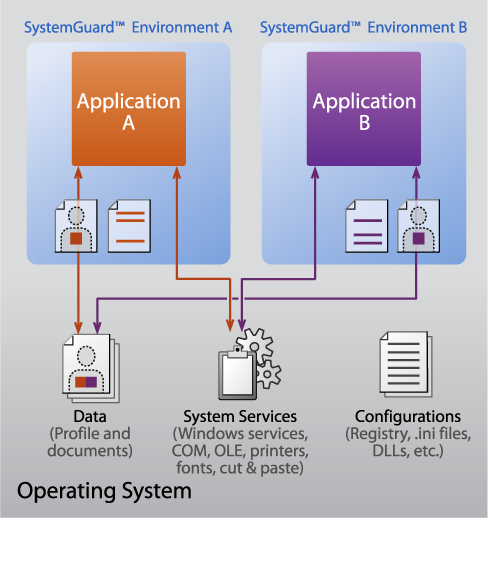 Applications are virtualized per instance:
Files (incl. System Files)
Registry
Fonts
.ini
COM/DCOM objects
Services
Namespace, Semaphores & Mutexes
Applications do not get installed or alter the operating system
Yet tasks process locally on the host computer (desktop or terminal server)
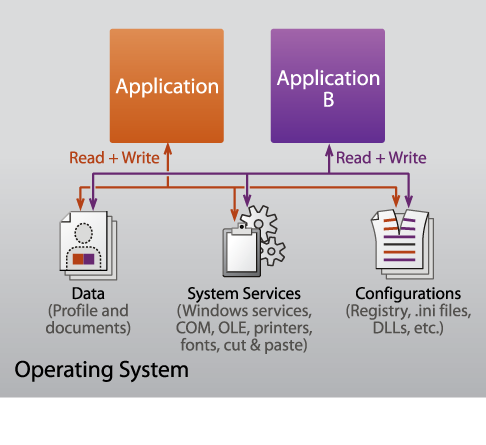 Case Study: The Medical Center at University of Illinois cut 100 hours of regression testing that was previously required to roll out new applications
Mitigate TS User Profile Issues
Softricity “extracts” application preferences from Windows profiles
Allows preferences to persist on the network
Reduces or eliminates profile corruption
Change from per profile to per application settings
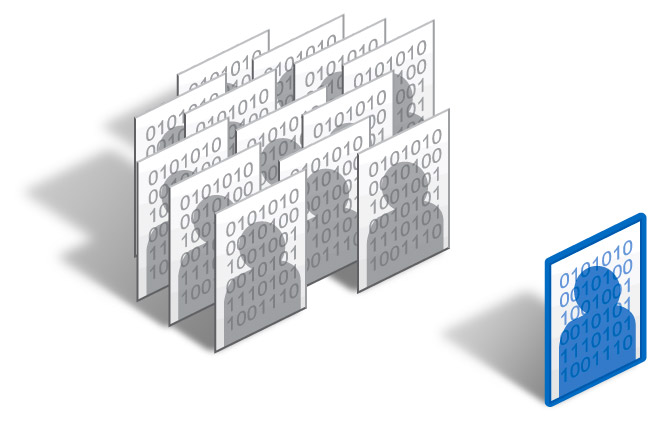 Makes roaming profiles effective—only operating system settings roam
Consolidate Terminal Servers
Application compatibility issues
Often requires separate servers for separate applications
Underutilized servers and spare capacity
SoftGrid for TS:
Enables applications to run side-by-side
Reduce server silos
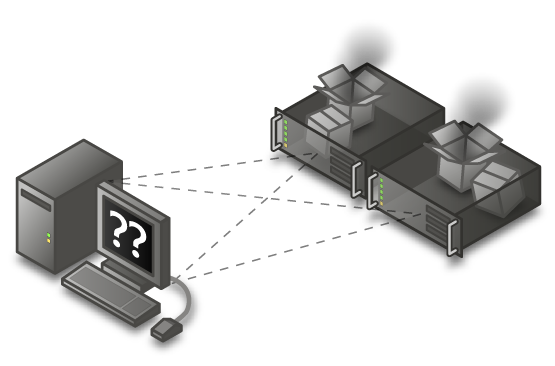 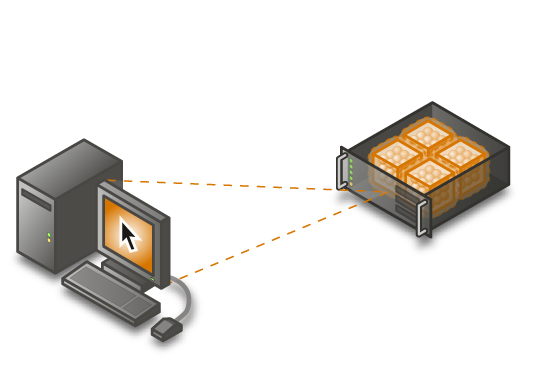 Case Study: Russell Investments reduced their terminal servers by 40% with SoftGrid
Reduce Time to Solution, Increase Agility, and Reduce Cost
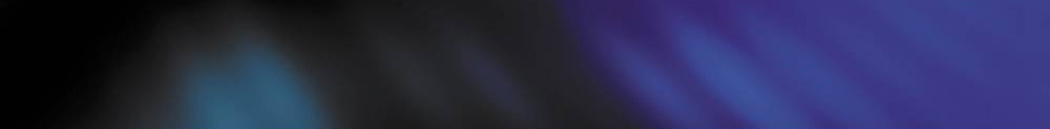 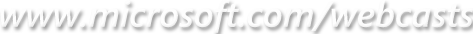 Eliminate installations and dramatically reduce compatibility testing
Updates are now one file change on a server
De-installs are one change to the management console
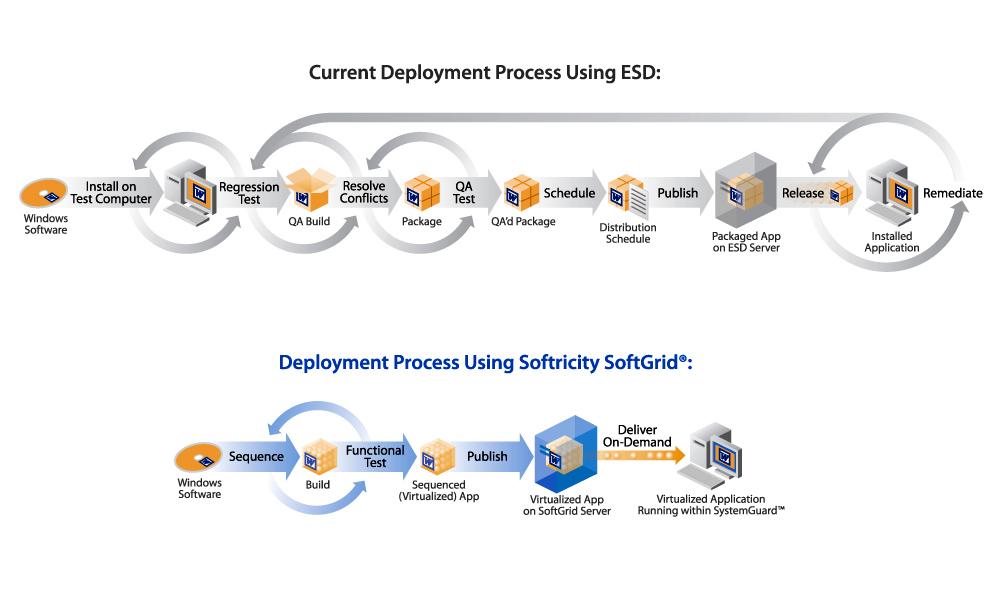 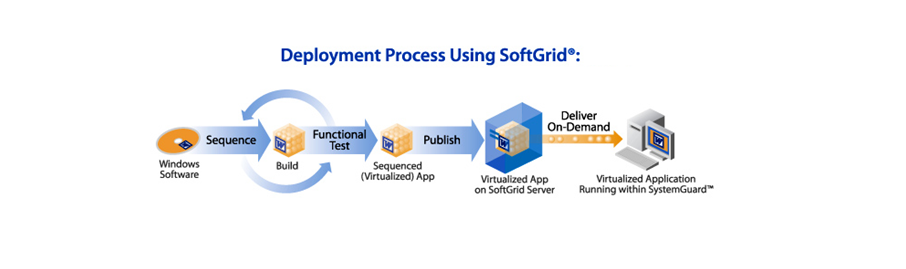 Case Study: sanofi-aventis accelerated application deployments and updates from 2 weeks to 3 hours
On-Demand Streaming of Virtual Apps
Permission-based
User clicks on desktop shortcuts—authentication, authorization and licensing checked every time
Centrally served
The first time the server streams “just enough” code (20-40%) to client or TS machine. As more code is needed, it is dynamically delivered.
Locally executed
App executes on desktop, laptop and/or terminal server, not on SoftGrid server
Cached for performance
App code is cached for repeated use—even without a network
Disconnected user support
Entire set of applications are cached for limited time before expiring
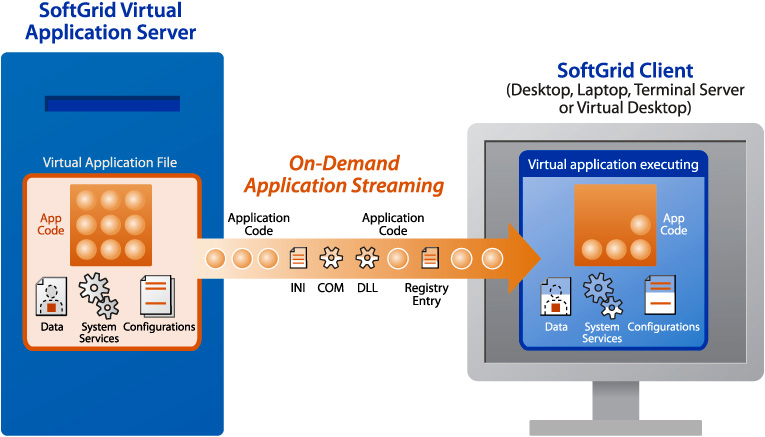 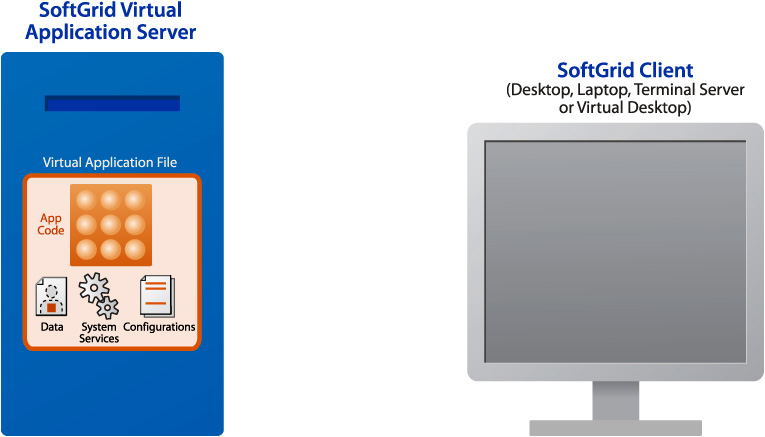 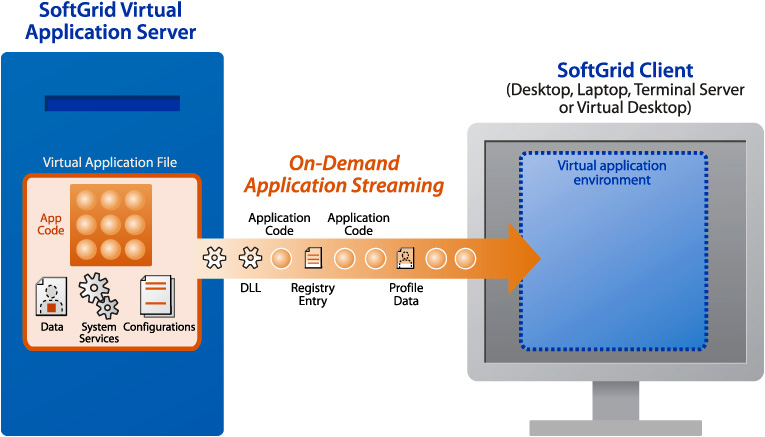 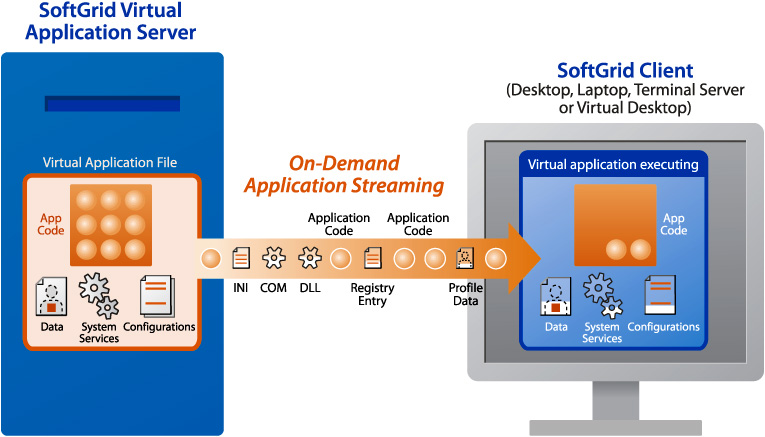 SoftGrid and Microsoft Management Products
SoftGrid for Desktops and TS share infrastructure
Flexible application deployment:
Pre-cached to clients with traditional updates
Pre-cached with dynamic updates
Pure dynamic delivery
Integrated reports and metering
Enterprise scale
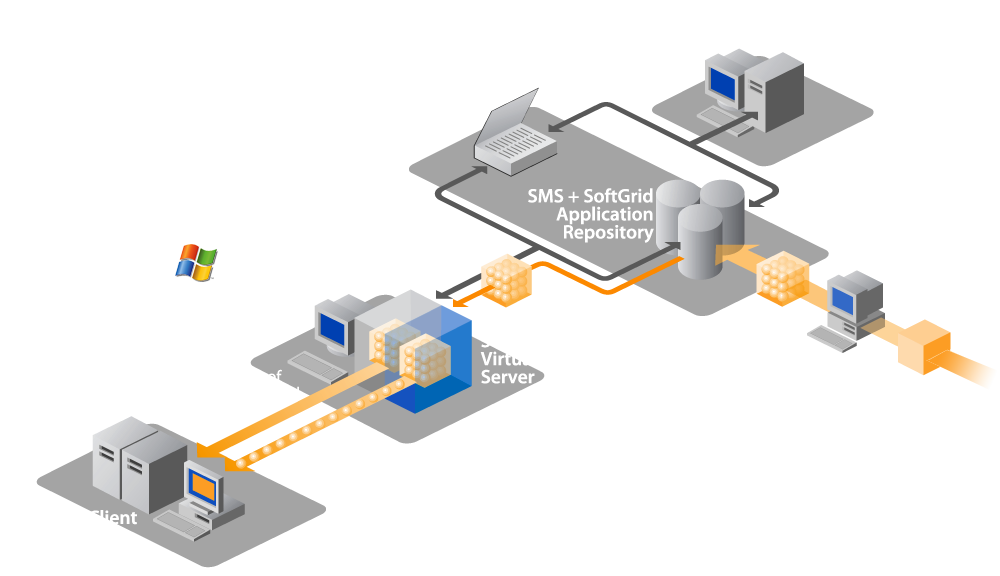 Application Also Becomes Dynamic
SoftGrid makes it possible for users to share Windows desktops and laptops
Any user can access any computer on the network to get their applications

Machines become generic instead of user-specific 

Useful for office hoteling, business continuity, computer labs and branch servers
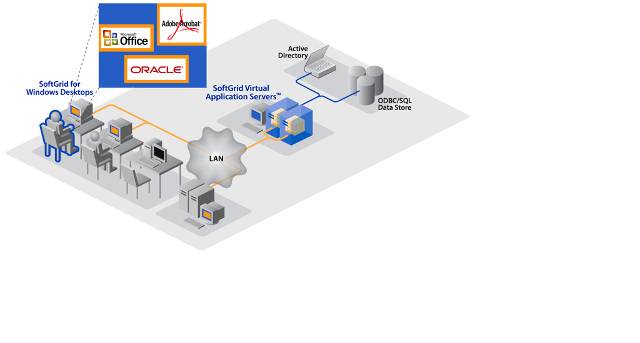 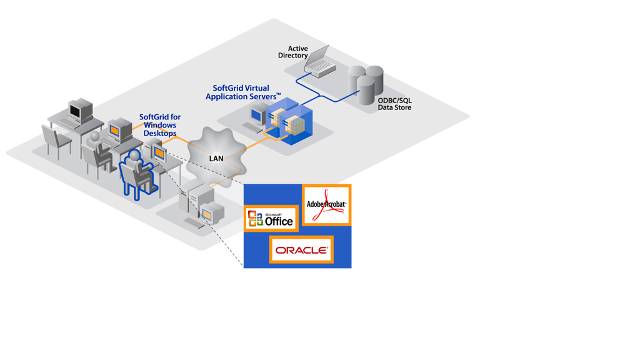 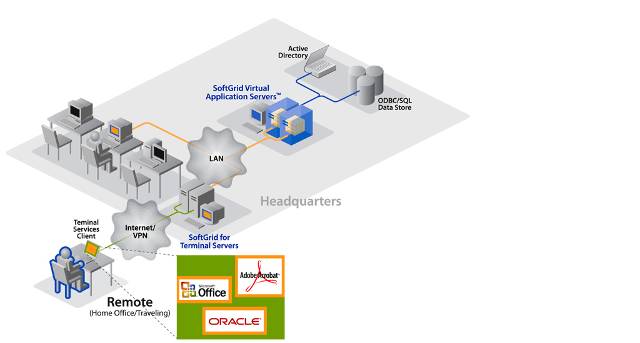 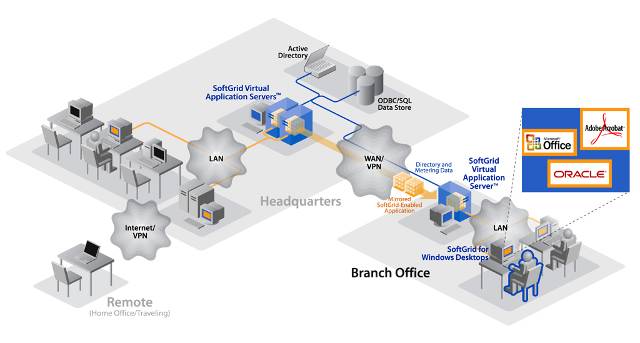 Case Study: Northeastern University uses SoftGrid to provide access to any application from any computer on campus.
Microsoft SoftGrid Application Virtualization*
Turning Windows applications into a centrally-managed dynamic service
Life without traditional software installation
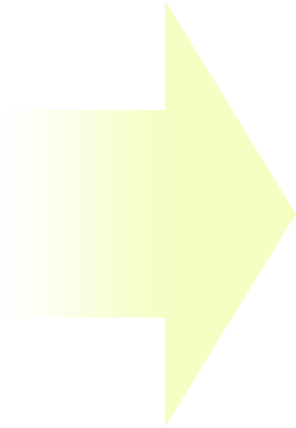 Runs on local desktop
Consolidate and standardize images
Build business continuity for applications
Applications can be taken offline
Applications to users at log-on
Centralized permissions
Sandboxed applications
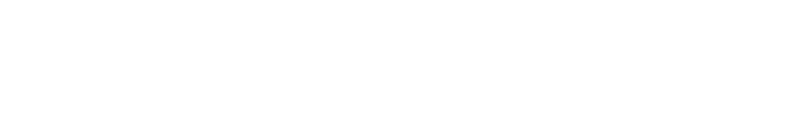 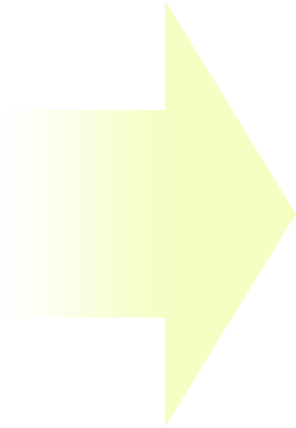 Runs on Terminal Server*
Enable Server Consolidation
Mitigate Roaming Profile Issues
Transform TS into a dynamic system
Designed for low bandwidth
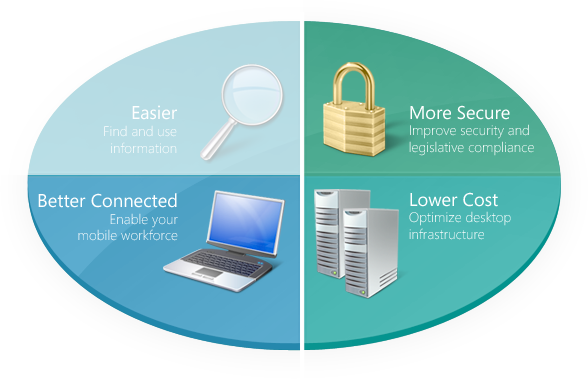 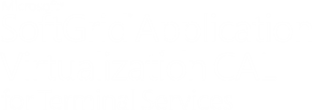 *SoftGrid Application Virtualization CAL for Terminal Services is available and sold separately from MDOP
Availability and Pricing
SoftGrid Application Virtualization for Desktops
Available as a component of Microsoft Desktop Optimization Pack for SA
Does not include SoftGrid CAL for Terminal Services
SoftGrid Application Virtualization for Terminal Services
Available in same channels as TS CAL
SoftGrid for TS  licensed as CAL; 
CAL required for every user who connects to a TS managed with SoftGrid
Terminal Services CAL still required
Does not include SoftGrid for Desktops
Pricing
Microsoft Desktop Optimization pack: 
~$10 per year (requires Windows Software Assurance)
SoftGrid CAL for TS:
~$25
Session Summary
SoftGrid for Desktops and SoftGrid for Terminal Services are complimentary
SoftGrid improves Terminal Services manageability:
Improved application compatibility
Consolidate terminal servers
Mitigate profile issues
Reduce time to solution
Reduce help desk calls
SoftGrid for Terminal Services integrates with SoftGrid for Desktops/Microsoft Desktop Optimization Pack and Microsoft management tools
Q&A
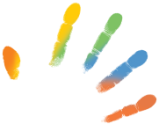